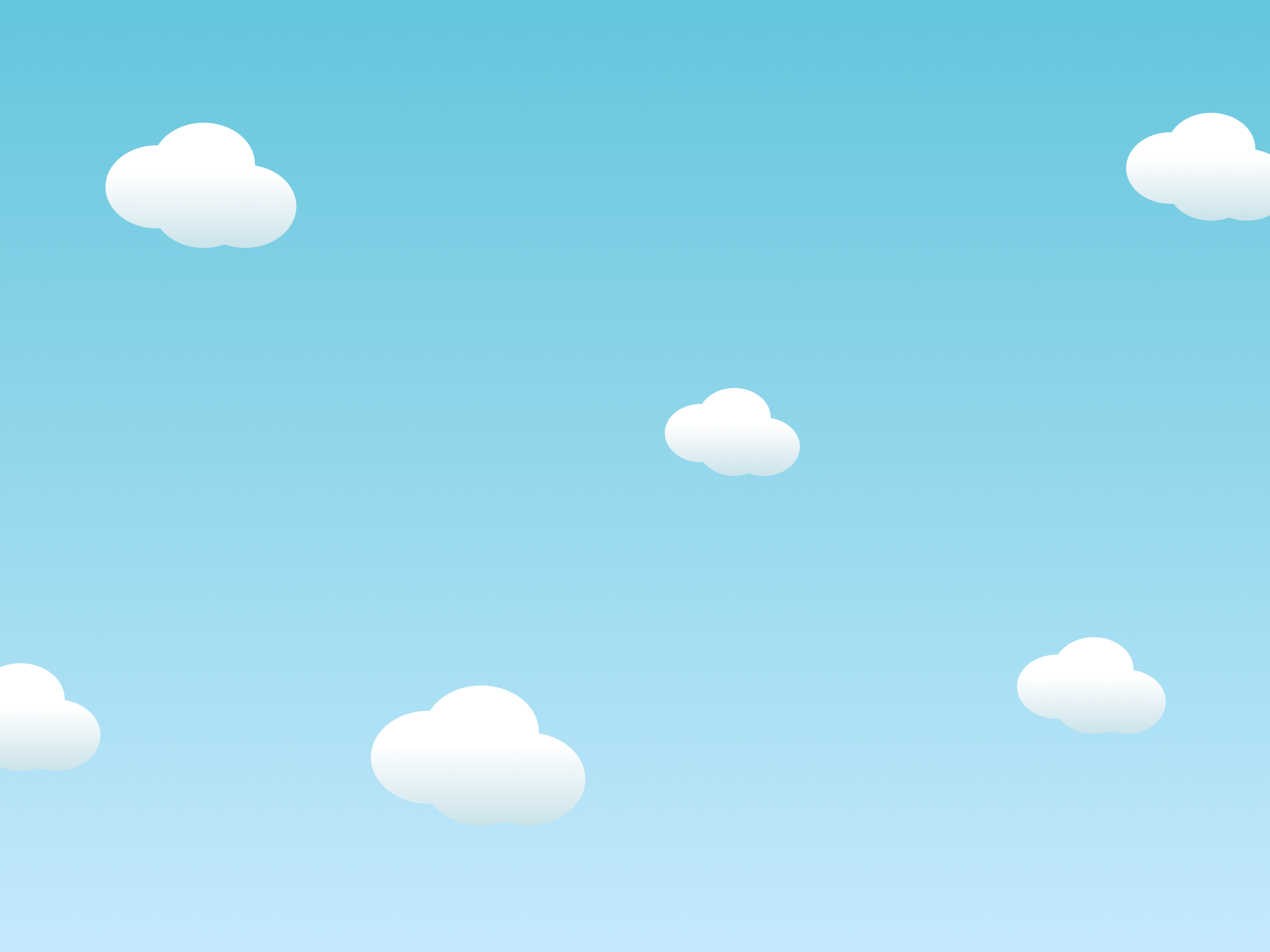 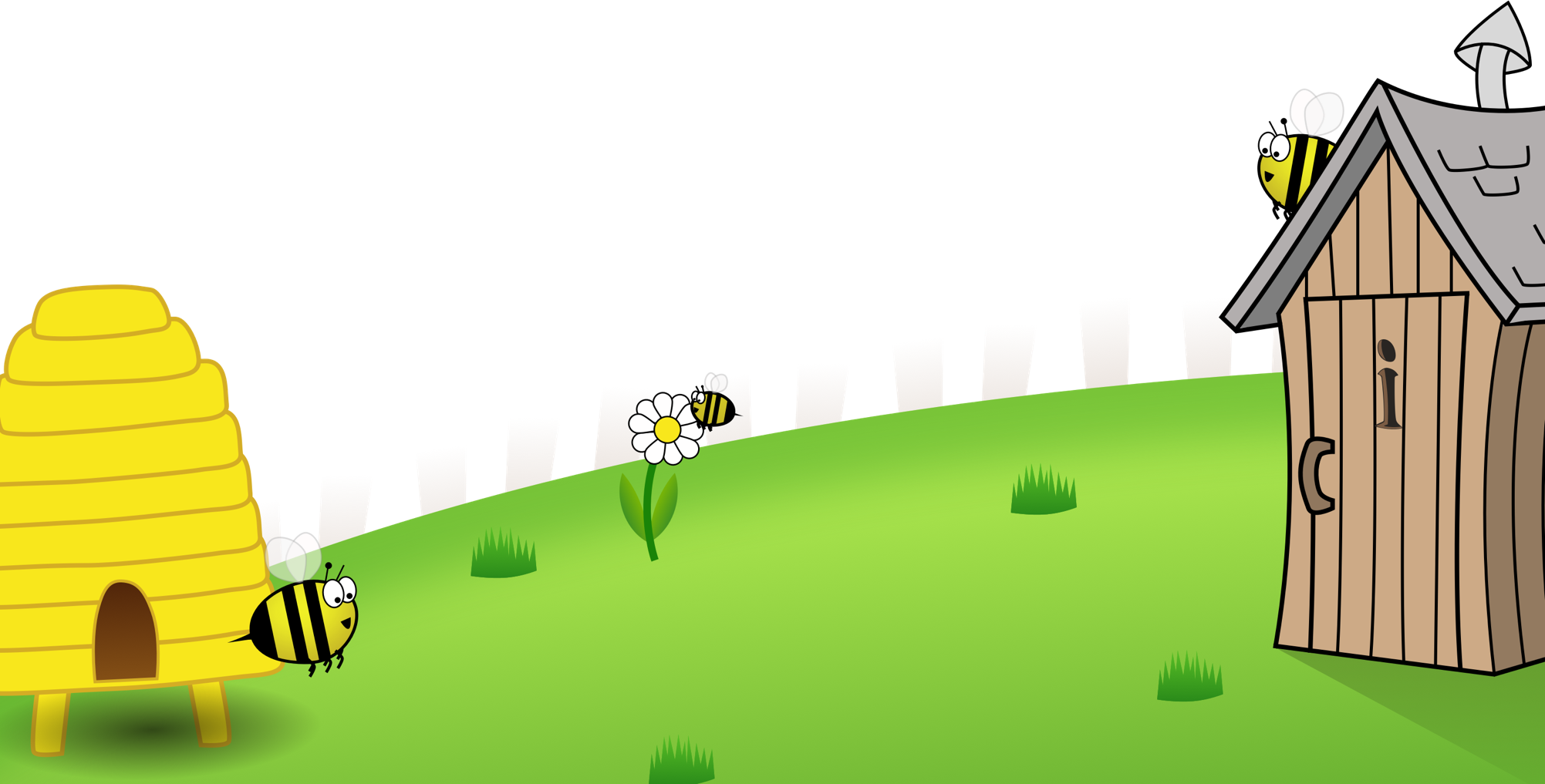 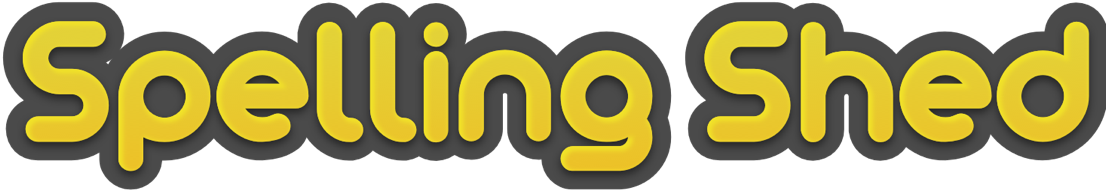 Spelling Scheme of Work
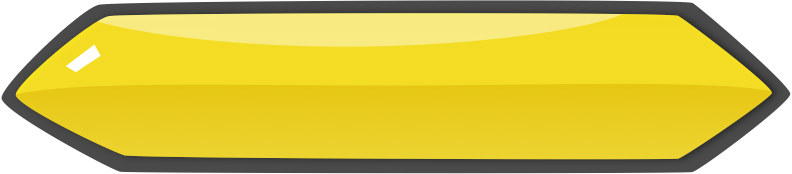 Sample
All elements of this scheme are copyright © The Spelling Shed Ltd and may not be redistributed without permission.
11/01/20
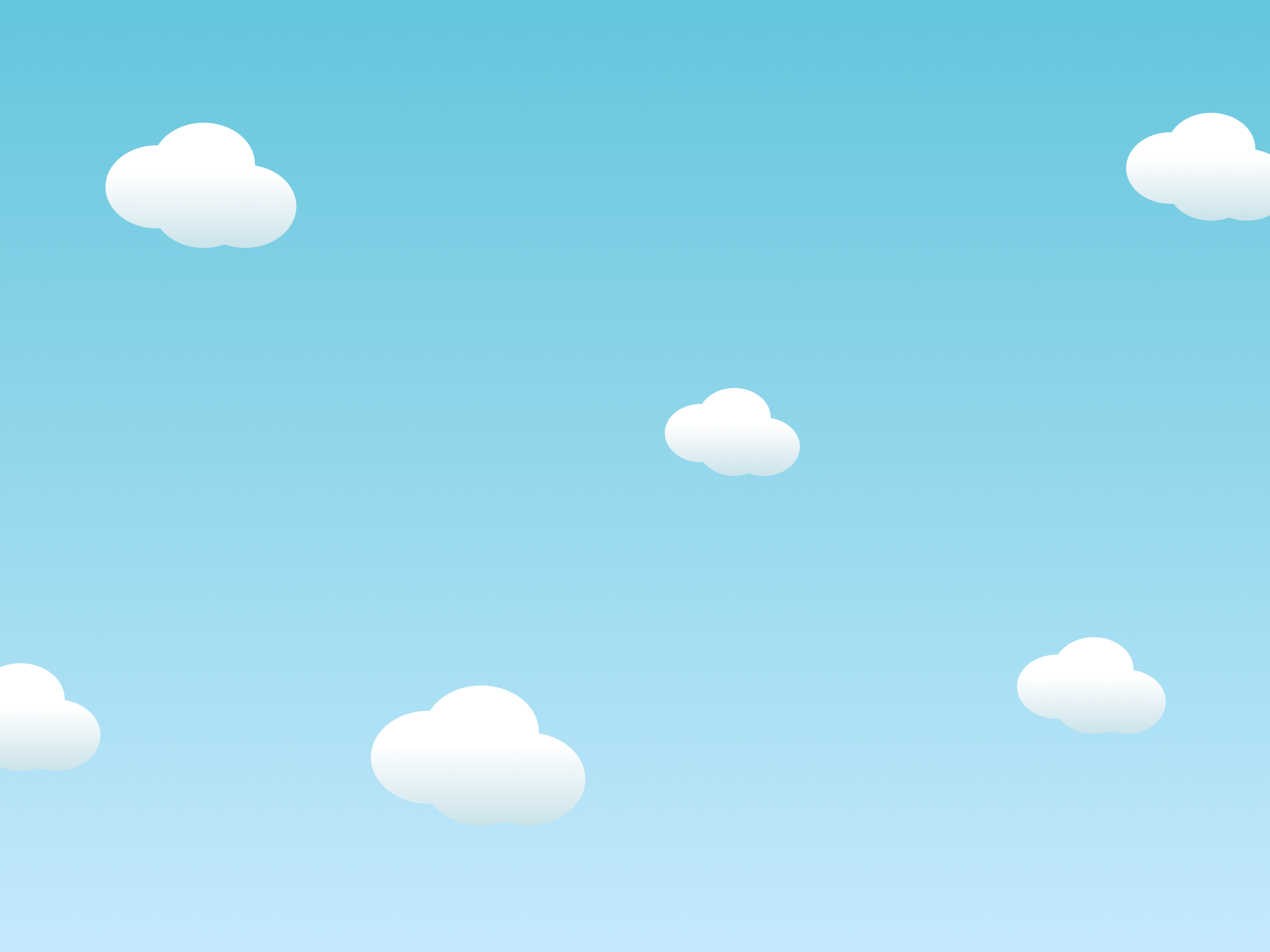 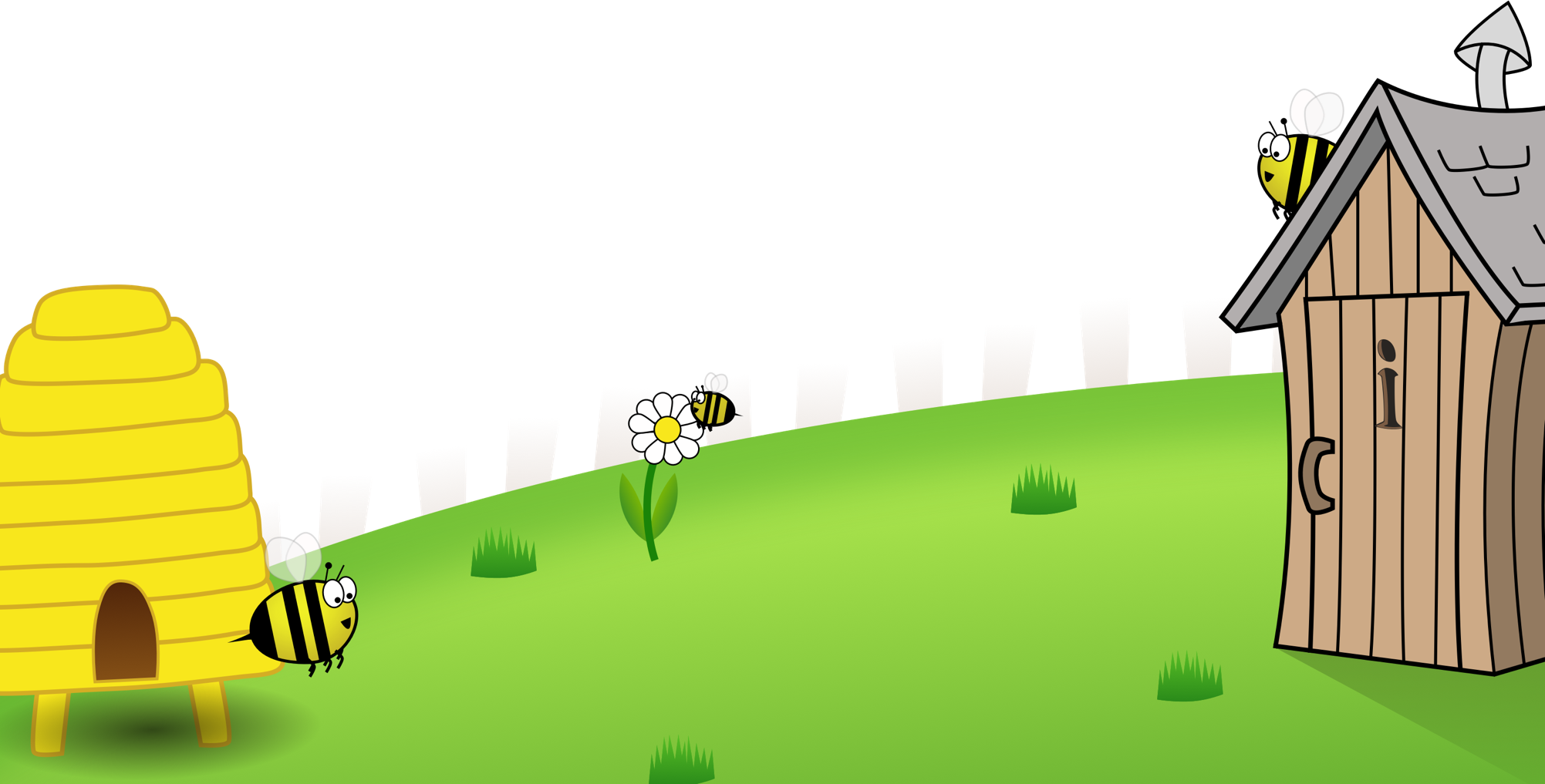 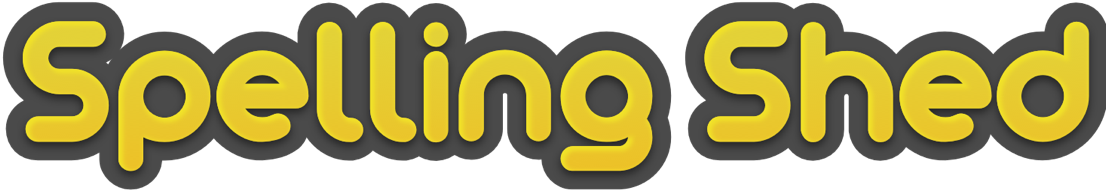 Spelling Scheme of Work
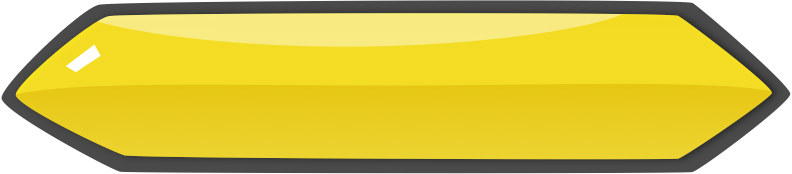 Stage 1
All elements of this scheme are copyright © The Spelling Shed Ltd and may not be redistributed without permission.
11/01/20
Spelling lists – Stage 1
The /f/, /l/, /s/, /z/ and /k/ sounds are usually spelt as ff, ll, ss, zz and ck if they come straight after a single vowel letter in short words. 
The /k/ sound spelled ‘k’ before e, I and y. The /nk/ sound found at the end of words usually comes after a vowel. 
The  -tch This sound is usually spelled as ‘tch’ when it comes after a single vowel letter.
Some words end with an /e/ sound spelled ‘y’. English words hardly ever end with the letter ‘v’, so if a word ends with a /v/ sound, the letter ‘e’ usually needs to be added after the ‘v’.
Adding s and es to words (plurals)   If the ending sounds like /s/ or /z/, it is spelled as –s.  If it forms an extra syllable, then it is spelled as –es. 
Adding the suffixes – ing and –ed to verbs.  If the verb ends in two consonant letters (the same or different), the ending is simply added on. 
Adding –er, –est and un- to words. 
Words of more than one syllable often have an unstressed syllable in which the vowel sound is unclear. Sometimes words can be joined together to form compound words.
The /ai/ and /oi/ digraphs.   These digraphs are virtually never used at the end of words in English.
The ay and oy digraphs.  These digraphs are used for those sounds at the ends of words and syllables. 
The long vowel sound /a/ spelled with the split digraph a-e
The long vowel sound /e/ spelled with the split digraph e-e.
The long vowel sound /i/ spelled with a split digraph i-e.
The long vowel sound /o/ spelled with the split digraph o_e.
The long vowel /oo/ and /yoo/ sounds spelled as u-e.  These sounds are usually found in the middle or at the end of words.
The /ar/ consonant digraph.  This digraph may be used at the beginning, middle or end of words. 
Long vowel sound /e/ spelled ee.  The letters ‘ee’ make a long vowel sound like in the word see.  This is a common way of spelling the sound and is found in the middle of words and sometimes at the end. 
The long vowel sound /e/ spelled ea. Another common spelling of the sound which is often found in the middle and end of words. 
The short vowel sound /e/ spelled ea. 
The vowel digraph er.  In these words the sound is stressed
The vowel digraph er.  In these words the sound is unstressed and found at the end of words. 
The digraphs ir and ur.  Often found in the middle of words and occasionally at the beginning of words. 
The long vowel sound /oo/ as in Zoo.  Very few words start or end with /oo/
The short vowel sound ‘oo’ as in foot.  *Standard English pronunciation has been used here. In some parts of England the –ook words may have a longer sound.
The ‘oa’ digraph can come at the beginning or in the middle of words but very rarely at the end.   The ’oe’ digraph can be sometimes found at the end of words. 
The ’ou’ digraph.  This digraph can be can be found at the beginning and in the middle of words. The only common English word ending in ‘ou’ is you. 
The ‘ow’ digraph.  This digraph can make two different sounds like in ‘cow’ or in ‘blow.’
The ‘oo’ and ‘yoo’ sounds can be spelled as u-e, ue and ew.  If words end in the /oo/ sound, then it is likely that they will be spelled ew or ue.
The digraph ‘ie’ making the /aɪ / sound as in pie.
The digraph ‘ie’ making the /ee/ sound. 
The long vowel sound /i/ spelled ‘igh.’ This is usually found in the middle of words but sometimes at the end of words too. 
The /or/ sound.  The vowel digraph ‘or’ and trigraph ‘ore.’  It is more likely that when at the end of a word then it will be spelled with an ‘e.’
The /or/ sound spelled with the digraph aw or au.  If it is at the end of a word it is more likely to be spelled with an aw and at the beginning of a word with au.
The trigraphs ‘air’ and ‘ear’. These spellings are commonly found in the middle or at the end of words but can sometimes used at the beginning of words too.  
The /er/ sound spelled with ’ear’ or ‘are’
Words with ’ph’ or ‘wh’ spellings.
1
1
Words ending with the /f/, /l/, /s/, /z/ or /k/ sound in English almost always have double consonant.
Words ending with the /f/, /l/, /s/, /z/ or /k/ sound in English almost always have double consonant.
1
1
puff
doll
back
clock
kiss
grass
fluff
bell
buzz
fizz
A _______ of smoke came from the train.
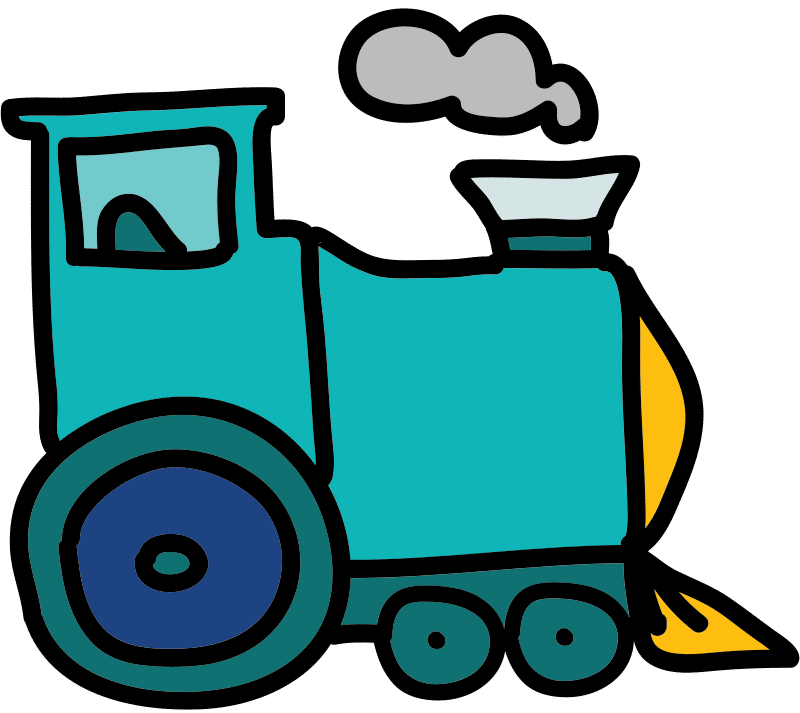 Answer:
A _puff_ of smoke came from the train.
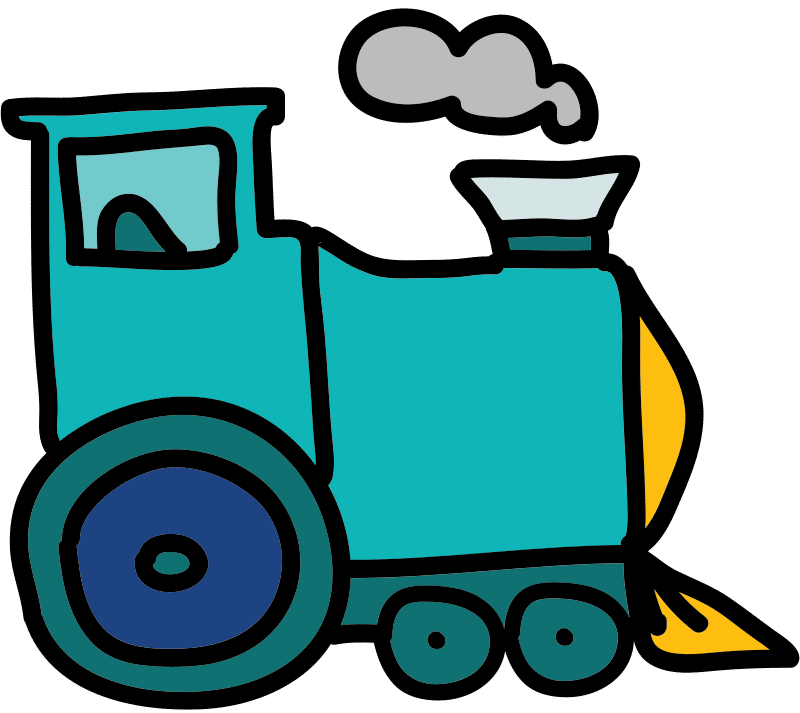 The kitten was covered in _______.
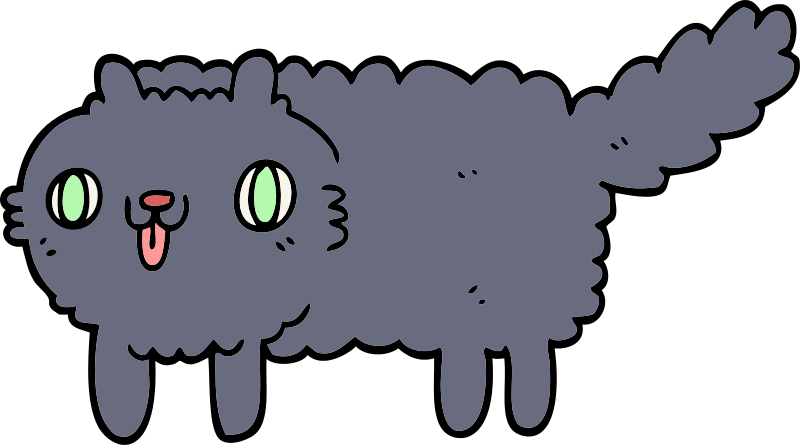 Answer:
The kitten was covered in _fluff_.
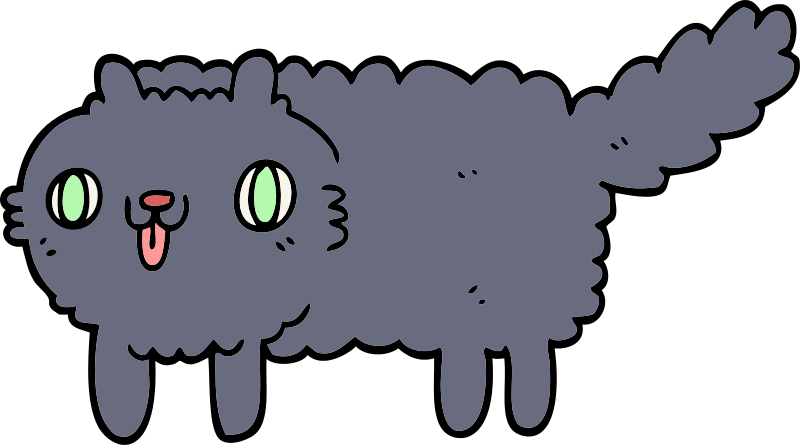 The teacher rang the _______.
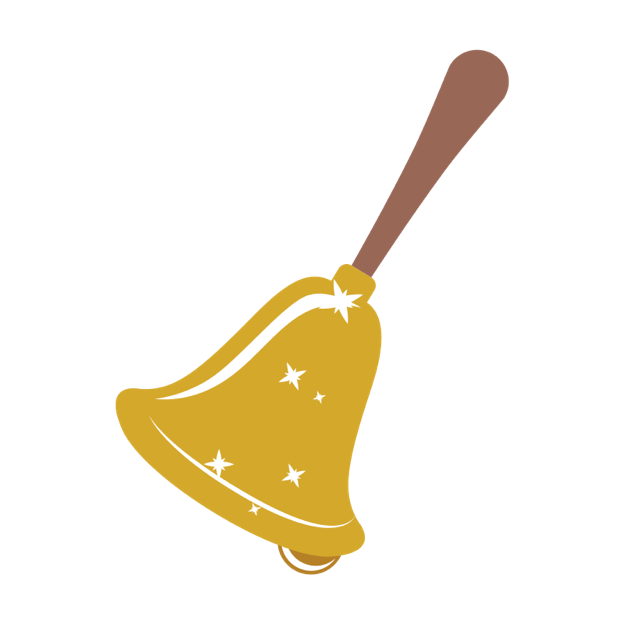 Answer:
The teacher rang the _bell_.
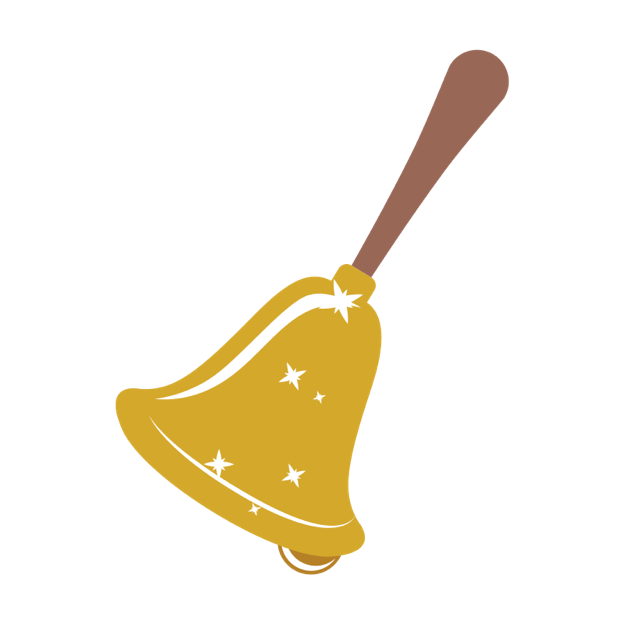 The _______ has a blue dress.
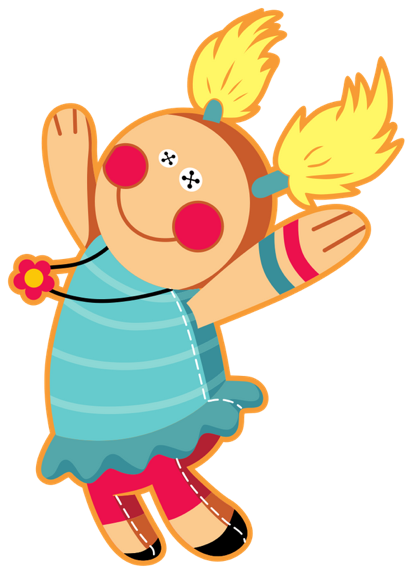 Answer:
The _doll_ has a blue dress.
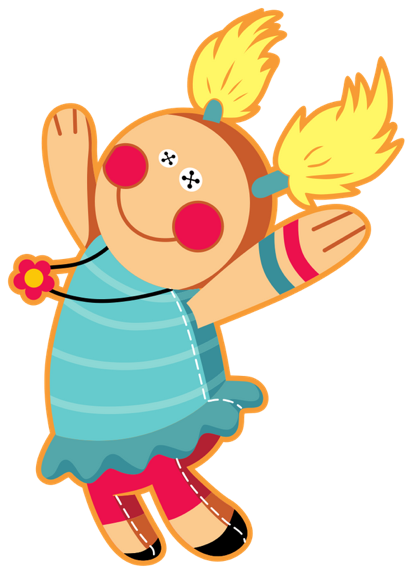 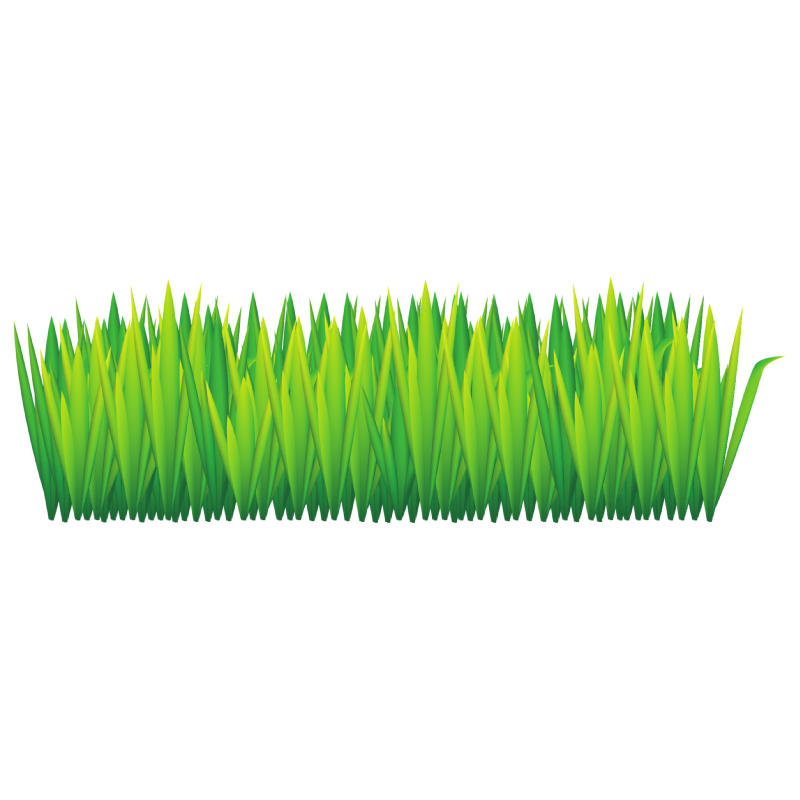 The _______ on the field is green.
Answer:
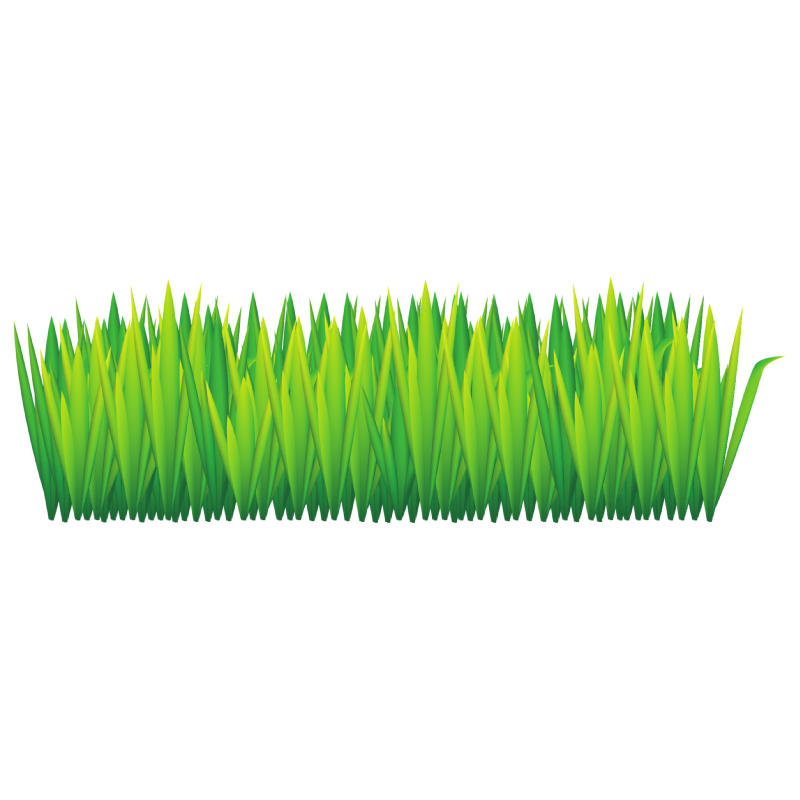 The _grass_ on the field is green.
The mermaid blew a  _______.
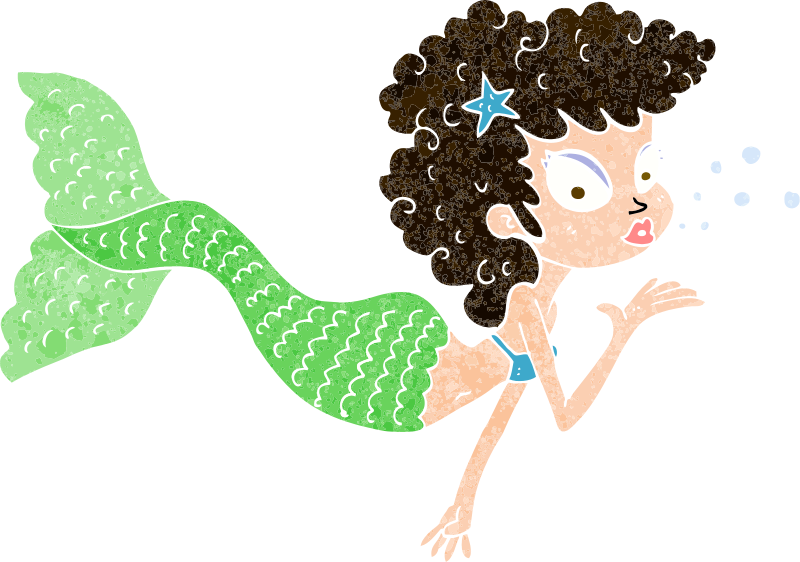 Answer:
The mermaid blew a  _kiss_.
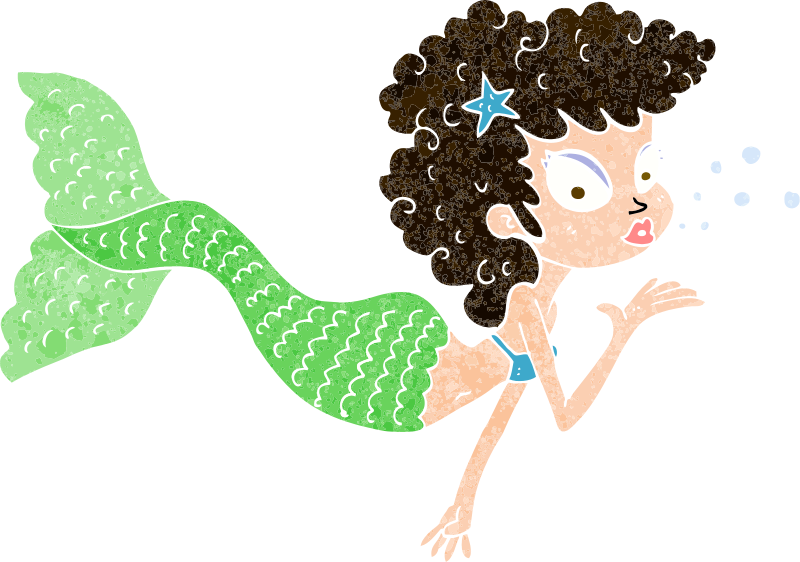 Bumble’s wings  _______.
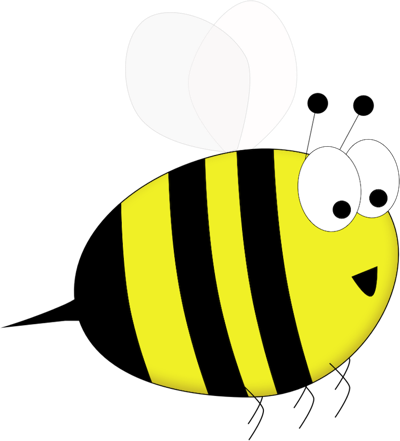 Answer:
Bumble’s wings  _buzz_.
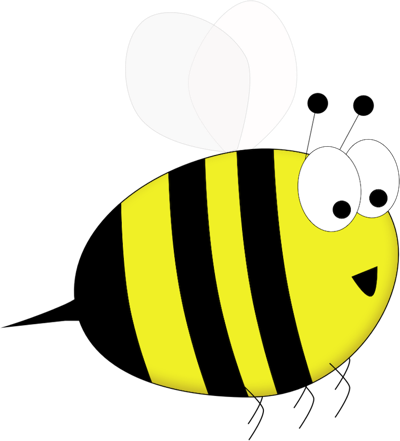 The can was full of _______.
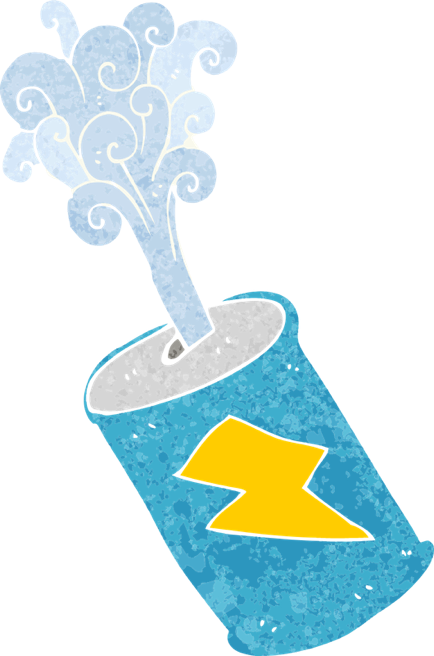 Answer:
The can was full of _fizz_.
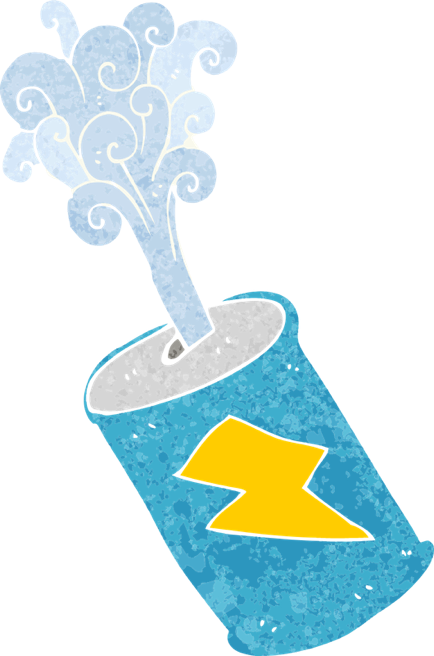 You tell the time by using a _______.
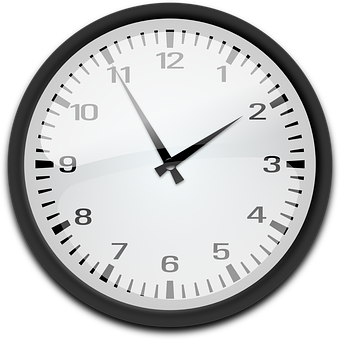 Answer:
You tell the time by using a _clock_.
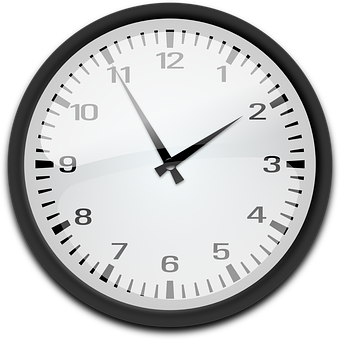 The girl’s hair ran down her _______.
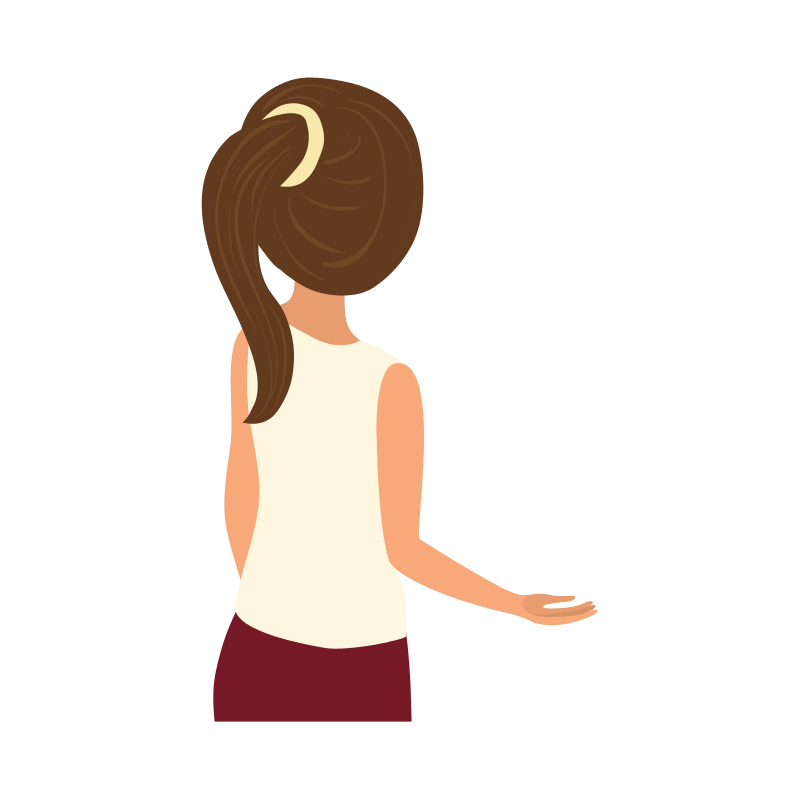 Answer:
The girl’s hair ran down her _back_.
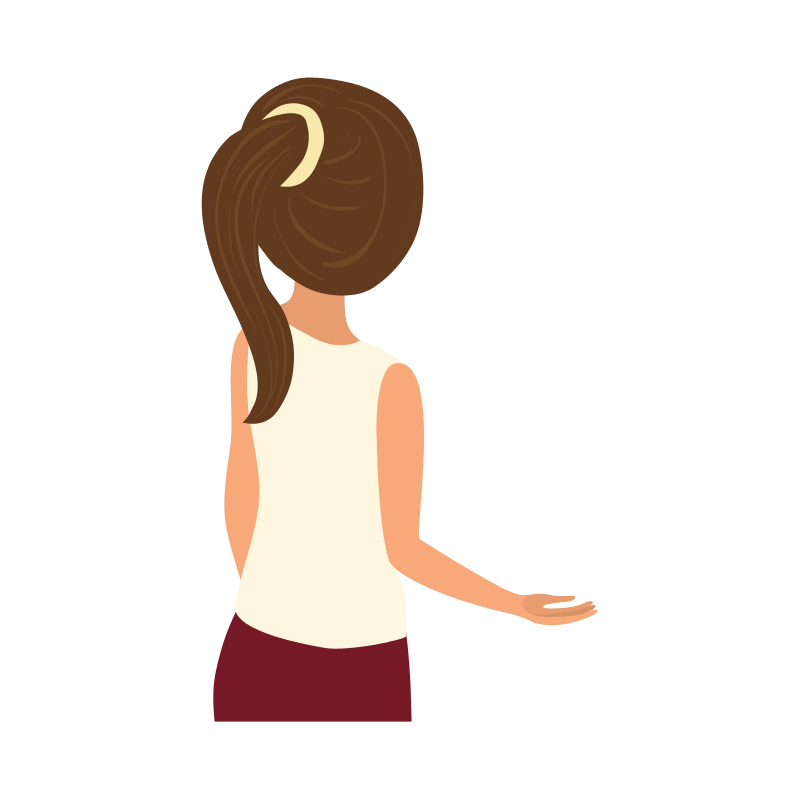 Chose one of your words to complete the two sentences. Try to write three sentences of your own.
Your sentence
Your word
The clouds looked like balls of _________ in the sky.
“Can you hear the church _________?” asked mum.
Chose one of your words to complete the two sentences. Try to write three sentences of your own.
Your sentence
Your word
The clouds looked like balls of _fluff_ in the sky.
“Can you hear the church _bell_?” asked mum.
Find and colour your spellings which are hiding in this grid.
Find and colour your spellings which are hiding in this grid.
1
2
The /k/ sound is spelt as k rather than as c before e, i and y. The /nk/ sound found at the end of words and usually comes after a vowel.
The /k/ sound is spelt as k rather than as c before e, i and y. The /nk/ sound found at the end of words and usually comes after a vowel.
1
2
Circle the /k/ or /nk/ sound in each word. What do the words mean? Can you use them in a sentence?
Circle the /nk/ sound in each word. What do the words mean? Can you use them in a sentence? 
Answers:
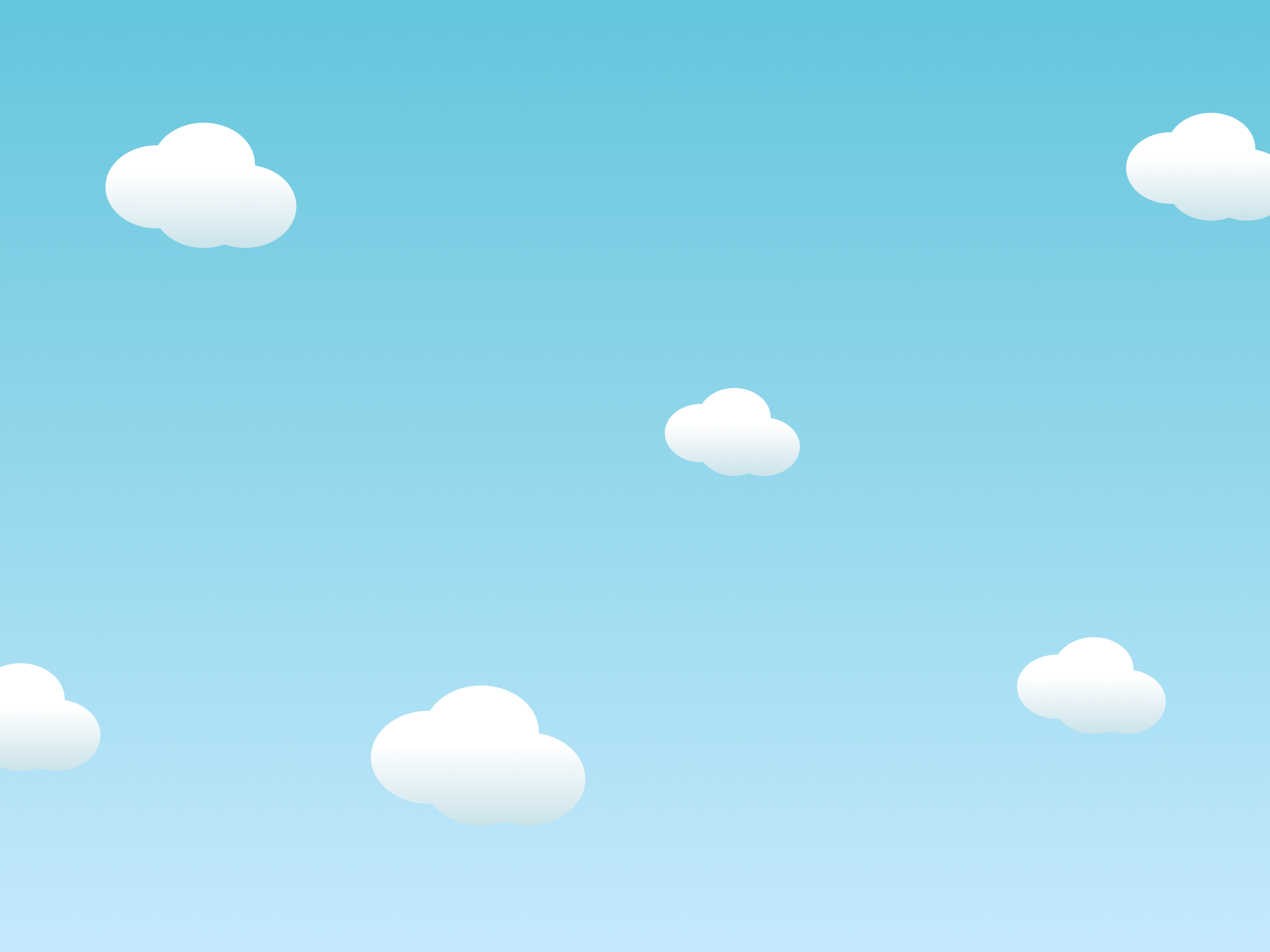 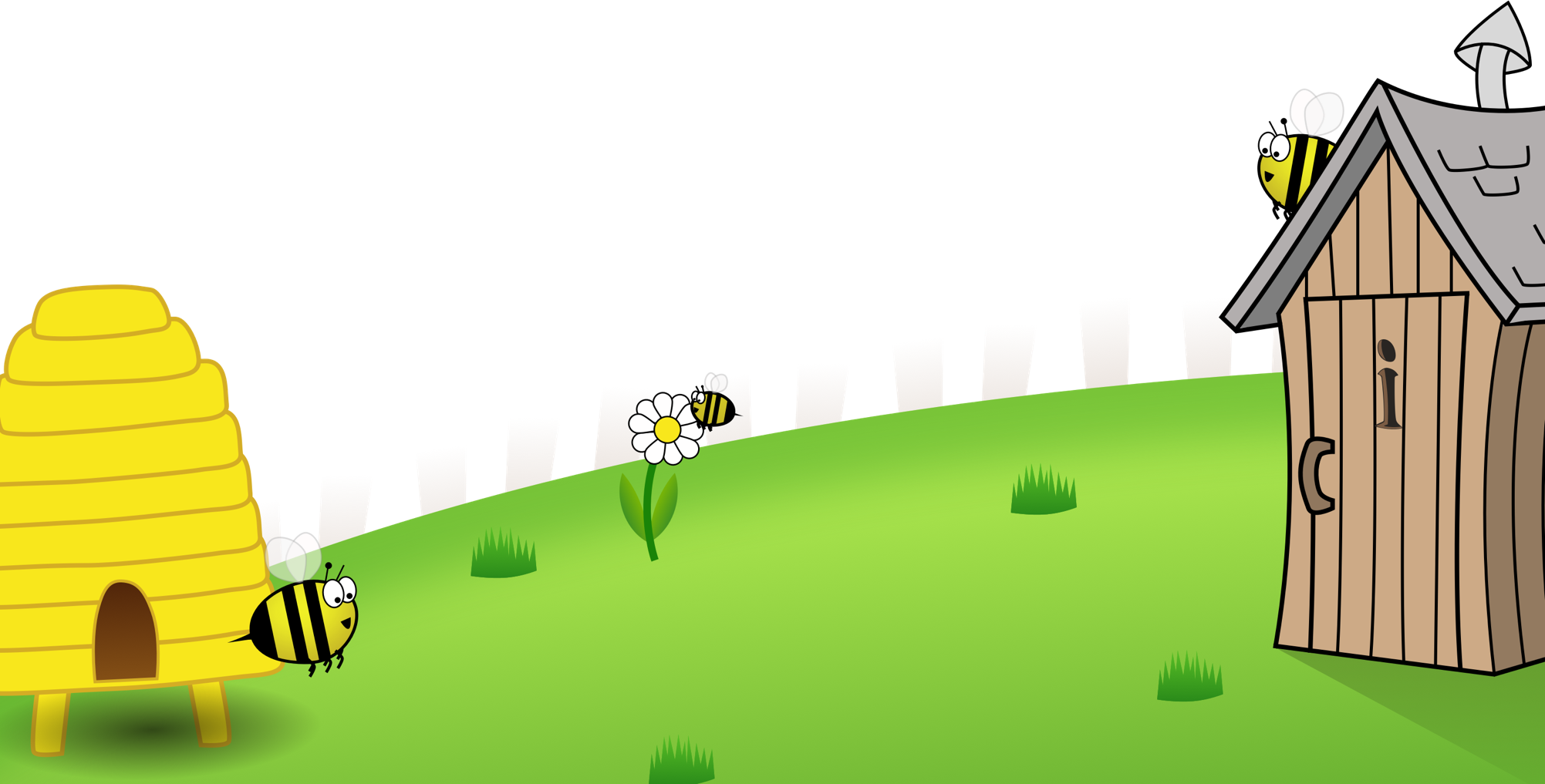 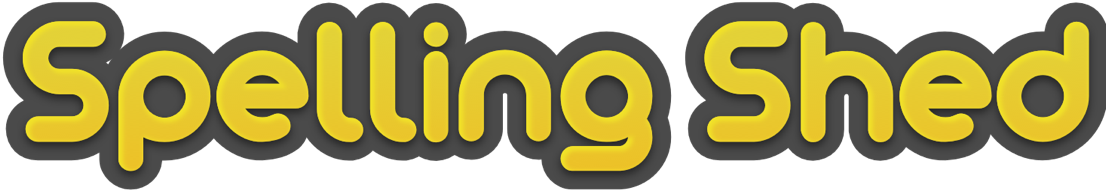 Spelling Scheme of Work
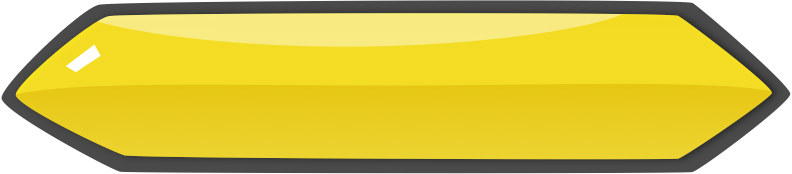 Stage 2
All elements of this scheme are copyright © The Spelling Shed Ltd and may not be redistributed without permission.
11/01/20
Spelling lists – Stage 2
The /j/ sound spelled –dge at the end of words.  This spelling is used after the short vowel sounds.
The /j/ sound spelled –ge at the end of words.  This spelling comes after all sounds other than the ‘short vowels.’
 The /j/ sound spelled with a g. 
 The /s/ sound spelled c before e, i and y. 
The /n/ sound spelled kn and gn at the beginning of words. 
Challenge Words
 The /r/ sound spelled ’wr’ at the beginning of words. 
The /l/ or /ul/ sound spelled ’-le’ at the end of words. 
The /l/ or /ul/ sound spelled ‘-el’ at the end of words.  This spelling is used after m, n, r, s, v, w and commonly s. 
 The /l/ or /ul/ sound spelled ‘-al’ at the end of words. 
 Words ending in ’-il.’
Challenge Words
 The long vowel ‘i’ spelled with a y at the end of words. 
 Adding ‘-es’  to nouns and verbs ending in ‘y.’
 Adding ‘-ed’ to words ending in y. The y is changed to an i.
Adding ‘-er’ to words ending in y. The y is changed to an i. 
 Adding ‘ing’ to words ending in ‘e’ with a consonant before it. 
Challenge Words
 Adding ‘er’ to words ending in ‘e’ with a consonant before it. 
 Adding ‘-ing’ to words of one syllable.  The last letter is doubled to keep the short vowel sound. 
Adding ‘–ed'’ to words of one syllable.  The last letter is doubled to keep the short vowel sound. 
The ‘or’ sound spelled ’a’ before ll and ll
The short vowel sound ‘o.’
Challenge Words
 The /ee/ sound spelled ‘–ey’ 
Words with the spelling ‘a’ after w and qu. 
 The /er/ sound spelled with o or ar. 
The /z/ sound spelled s.
 The suffixes ‘-ment’ and ‘-ness’
 The suffixes ‘-ful’ and ‘-less’  If a suffix starts with a consonant letter.  It is added straight onto most root words. 
These words are homophones or near homophones.  They have the same pronunciation but different spellings and/or meanings
These words are homophones or near homophones.  They have the same pronunciation but different spellings and/or meanings. 
Words ending in ‘-tion.’
 Contractions – the apostrophe shows where a letter or letters would be if the words were written in full.
The possessive apostrophe (singular)
Challenge Words
2
1
The /j/ sound spelled –dge at the end of words.  This spelling is used after the short vowel sounds
The /j/ sound spelled –dge at the end of words.  This spelling is used after the short vowel sounds
2
1
What can you see? Write down what these images are:
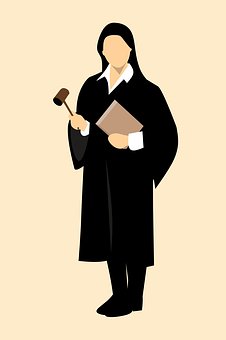 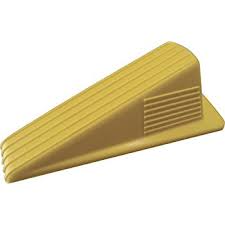 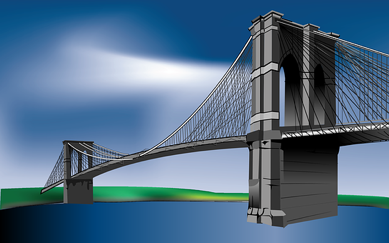 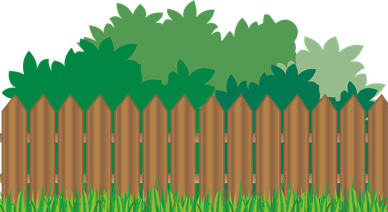 j  u d _ _
w _ d _ _
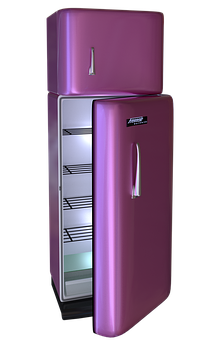 _ r _ d _ _
h _ d _ e
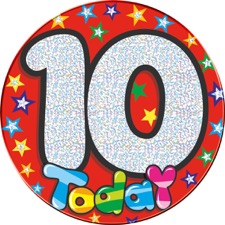 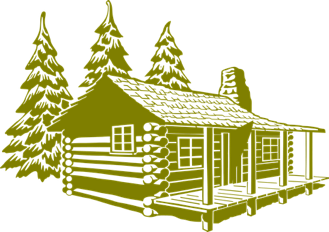 f r _ _ _ _
l o _ _ _
_ a _ _ e
Answers:
What can you see? Write down what these images are:
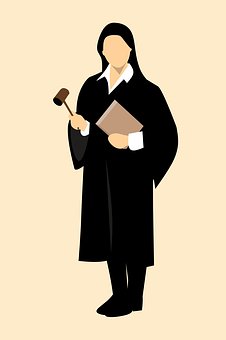 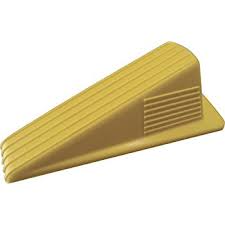 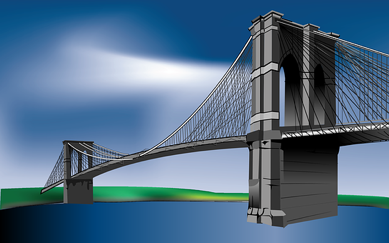 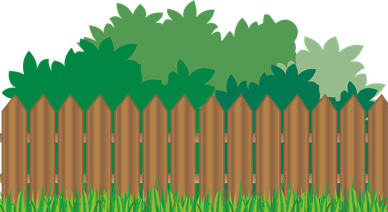 j  u d g e
w e d g e
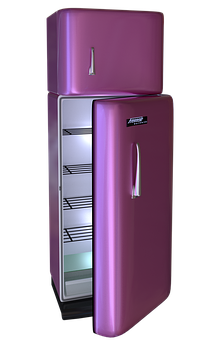 b r i d g e
h e d g e
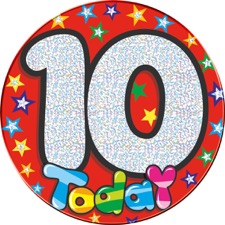 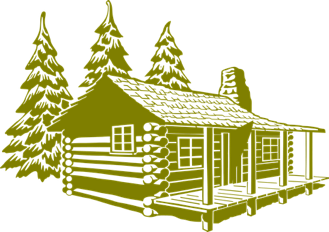 f r i d g e
l o d g e
b a d g e
a
o
Use your spellings to try and work out which words fit in the boxes.
e
i
Which words have been left out?
b
d
d
d
d
g
e
a
g
e
o
g
e
e
Use your spellings to try and work out which words fit in the boxes.
b
d
g
e
r
i
d
g
e
w
e
d
d
r
g
e
i
g
e
u
s
m
Which words have been left out?
2
2
The /j/ sound spelt –ge at the end of words.  This spelling comes after all sounds other than the short vowels.
The /j/ sound spelt –ge at the end of words.  This spelling comes after all sounds other than the short vowels.
2
2
Can you find your spellings hidden in the word search?
Can you find your spellings hidden in the word search?
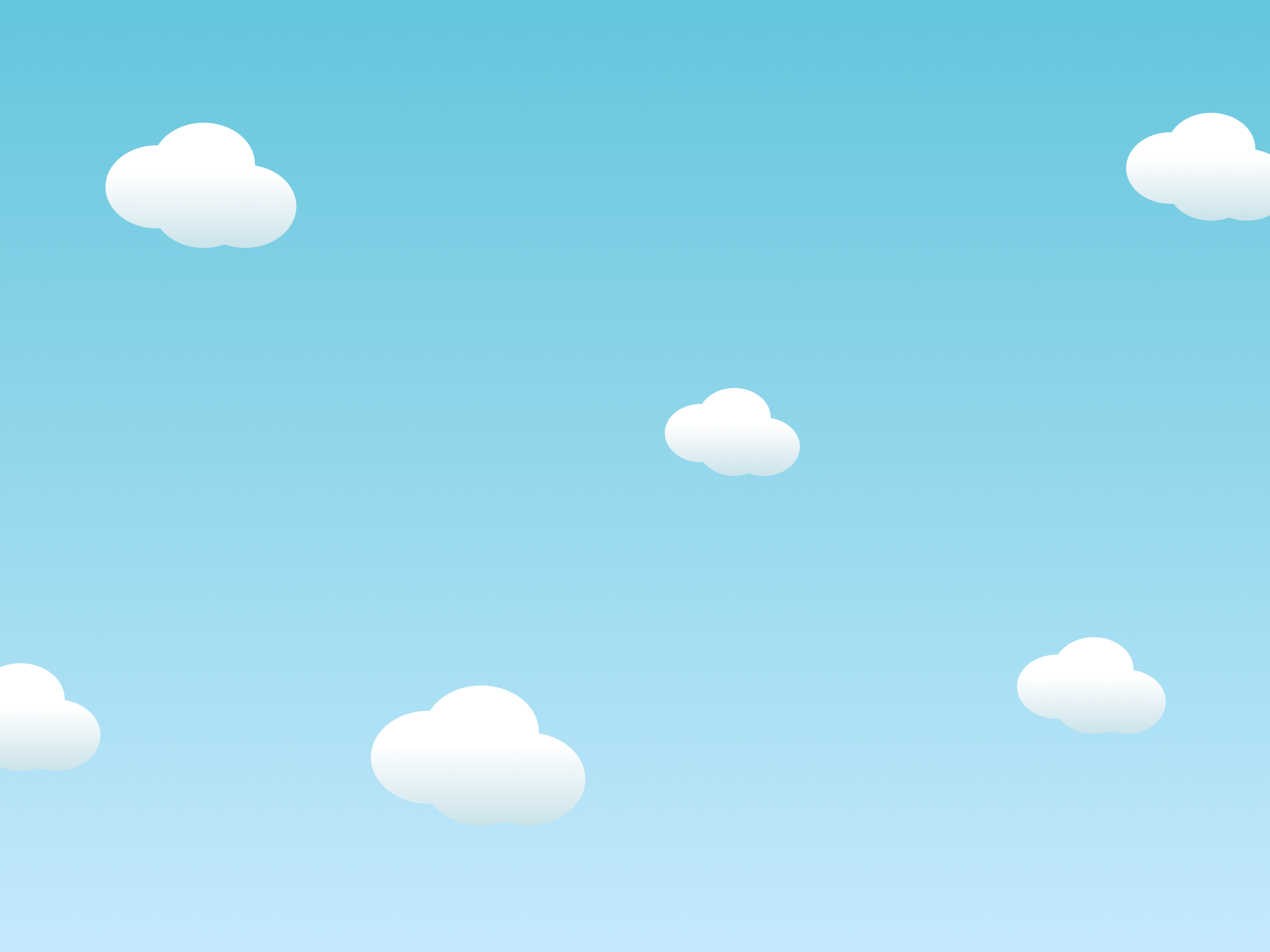 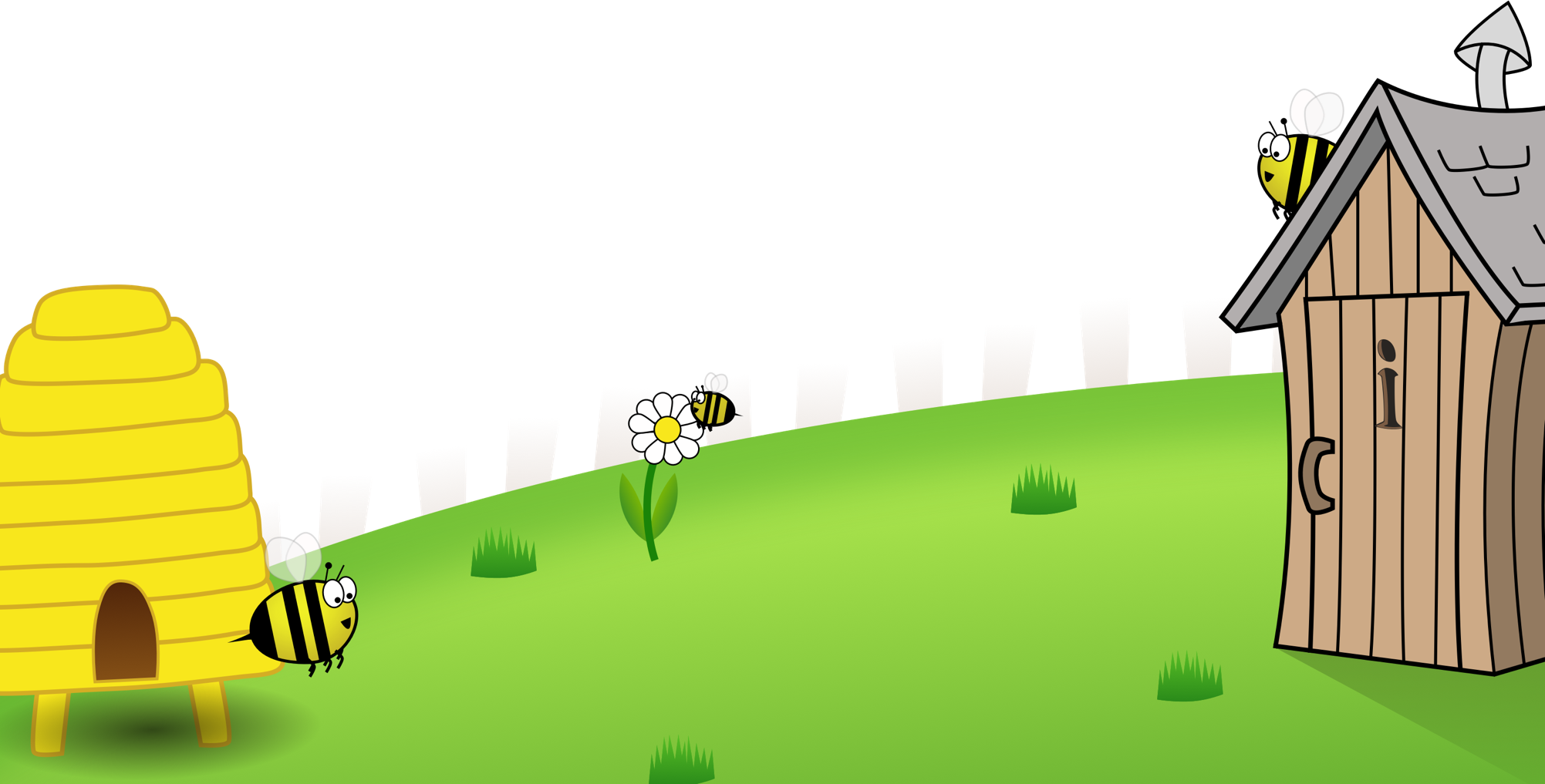 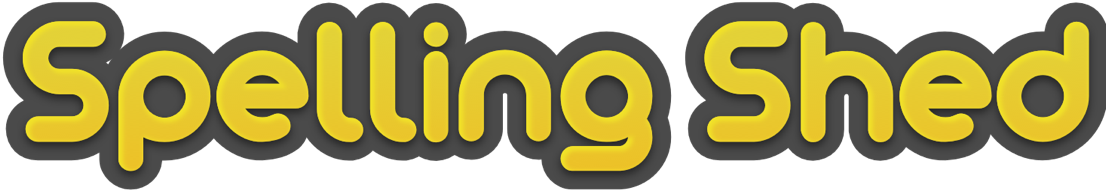 Spelling Scheme of Work
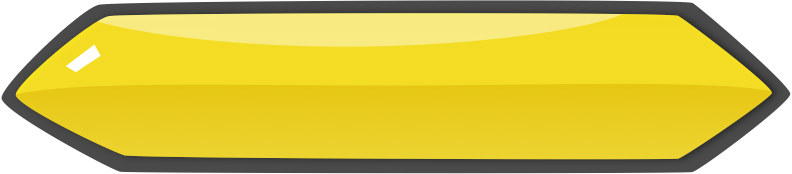 Stage 3
All elements of this scheme are copyright © The Spelling Shed Ltd and may not be redistributed without permission.
11/01/20
Spelling lists – Stage 3
The /ow/ sound spelled ‘ou.’  Found often in the middle of words, sometimes at the beginning and very rarely at the end of words. 
The /u/ sound spelled ‘ou.’ This digraph is only found in the middle of words.
Spelling Rule: The /i/ sound spelled with a ‘y.’
Words with endings that sound like /ze/ as in measure are always spelled with  ‘-sure.’ 
 Words with endings that sound like /ch/ is often spelled –’ture’ unless the root word ends in (t)ch.
Challenge words
Words with the prefix ’re-’   ‘re-’ means ‘again’ or ‘back.’
The prefix ’dis-’ which has a negative meaning.  It often means ‘does not’ as in does not agree = disagree. 
The prefix ’mis-’ This is another prefix with negative meanings. 
Adding suffixes beginning with vowel letters to words of more than one syllable. The consonant letter is not doubled if the syllable is unstressed. 
Adding suffixes beginning with vowel letters to words of more than one syllable. If the last syllable of a word is stressed and ends with one consonant letter which has just one vowel letter before it, the final consonant letter is doubled.
Challenge words
The long vowel /a/ sound spelled ‘ai’  
The long /a/ vowel sound spelled ’ei.’
The long /a/ vowel sound spelled ’ey.’
Adding the suffix –ly.   Adding the –ly suffix to an adjective turns it into an adverb. 
 Homophones – words which have the same pronunciation but different meanings and/or spellings. 
Challenge Words
The /l/ sound spelled ‘-al’ at the end of words.   
The /l/ sound spelled ‘-le’ at the end of words.   
Adding the suffix ‘–ly’ when the root word ends in ‘-le’ then the ‘-le’ is changed to ‘-ly.’
Adding the suffix ‘-ally’ which is used instead of ‘-ly’ when the root word ends in ‘–ic.’
Adding the suffix –ly.  Words which do not follow the rules. 
Challenge Words
Words ending in ‘-er’ when the root word ends in (t)ch. 
Words with the /k/ sound spelled ‘ch.’  These words have their origins in the Greek language. 
Words ending with the /g/ sound spelled ‘–gue’ and the /k/ sound spelled ‘–que.’  These words are French in origin.  
Words with the /s/ sound spelled ’sc’ which is Latin in its origin. 
Homophones:  Words which have the same pronunciation but different meanings and/or spellings. 
Challenge Words
The suffix ‘–sion’ pronounced /ʒən/
Revision – spelling rules we have learned in Stage 3.
Revision – spelling rules we have learned in Stage 3.
Revision – spelling rules we have learned in Stage 3.
Revision – spelling rules we have learned in Stage 3.
Revision – spelling rules we have learned in Stage 3.
3
1
The /ow/ sound spelled ‘ou’.  Found often in the middle of words, sometimes at the beginning and very rarely at the end of words.
The /ow/ sound spelled ‘ou.’  Found often in the middle of words, sometimes at the beginning and very rarely at the end of words.
3
Discuss the meanings of the words below and then ask children to come out and underline the /ow/ sound in each word
Answers:
Discuss the meanings of the words below and then ask children to come out and underline the /ow/ sound in each word
Find and unscramble your spellings in the grids.
Find and unscramble your spellings in the grids.
3
2
The /u/ sound spelled ‘ou’. 
This digraph is only found in the middle of words.
The /u/ sound spelled ‘ou.’ This digraph is only found in the middle of words.
3
2
Cover your spellings for this task
Evie has scored 4/10 in her spelling test.  
Can you help her to work out which spellings are wrong and write them correctly?
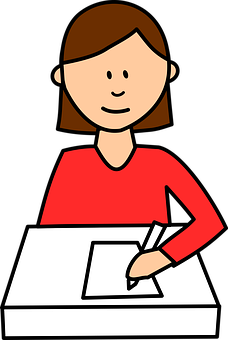 Cover your spellings for this task
Evie has scored 4/10 in her spelling test.  
Can you help her to work out which spellings are wrong and write them correctly?
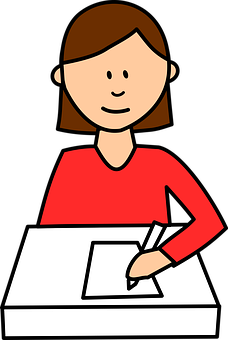 Ask someone to time you. Can you find your spellings hidden in the grid? How long did it take? Try it again and improve your speed!
Ask someone to time you. Can you find your spellings hidden in the grid? How long did it take? Try it again and improve your speed!
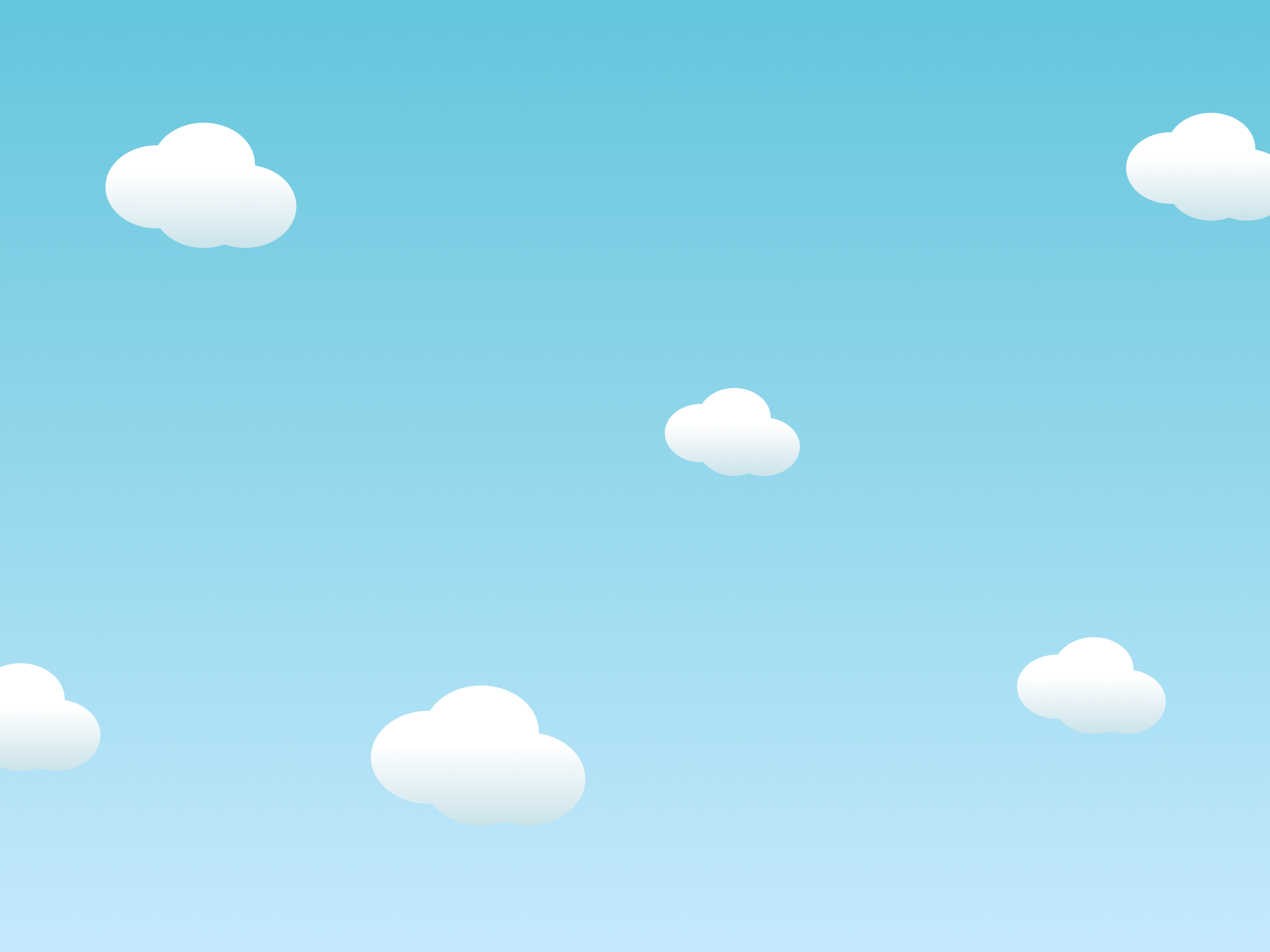 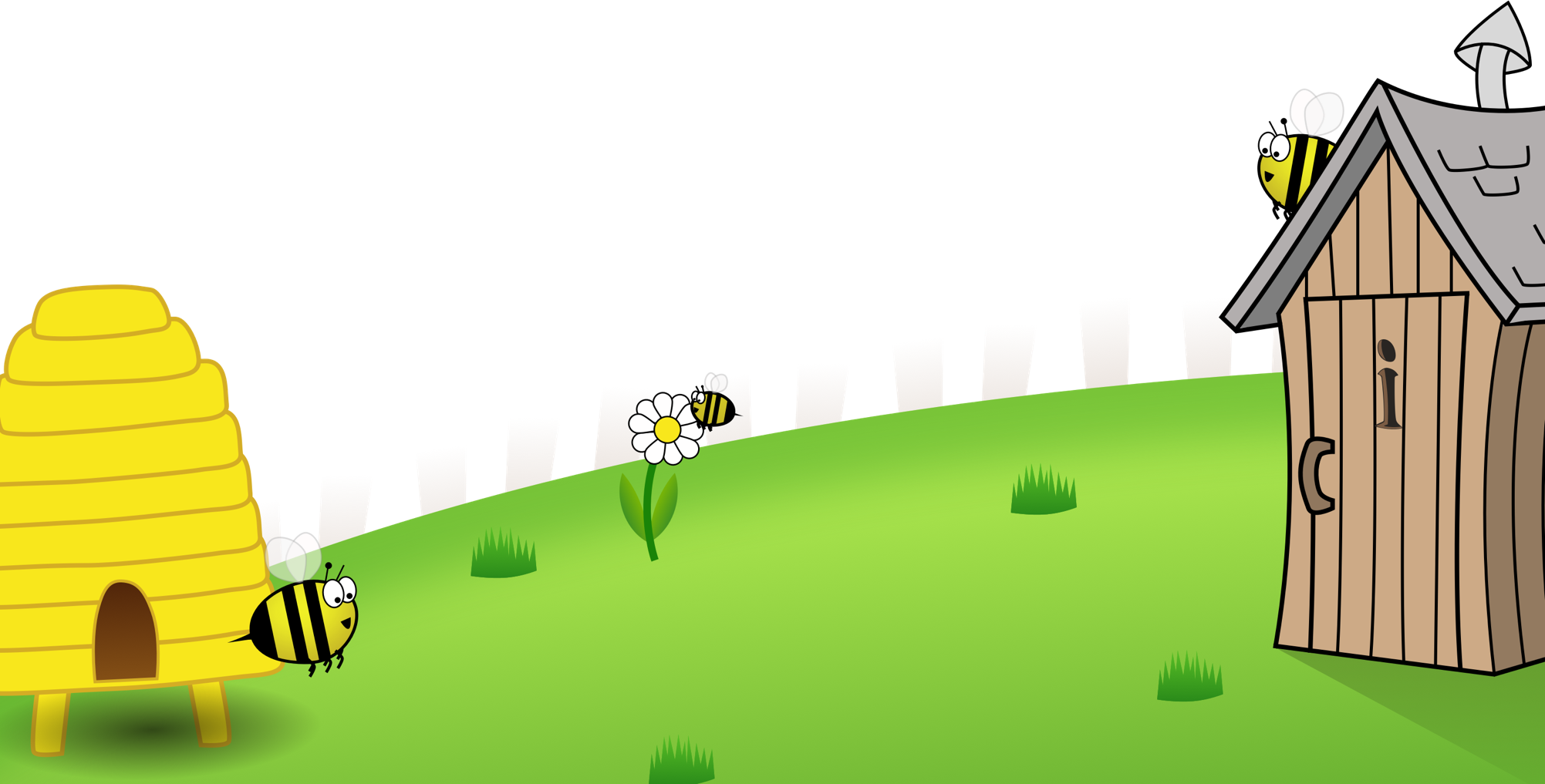 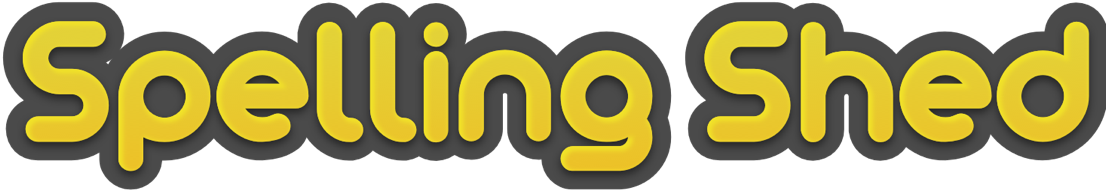 Spelling Scheme of Work
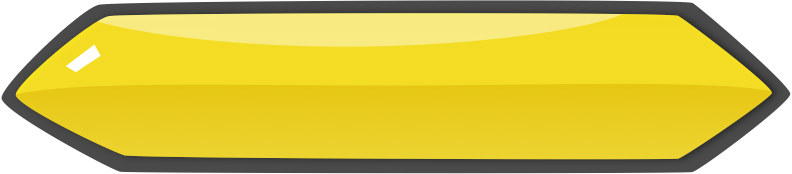 Stage 4
All elements of this scheme are copyright © The Spelling Shed Ltd and may not be redistributed without permission.
11/01/20
Spelling lists – Stage 4
These words are homophones or near homophones.  They have the same pronunciation but different spellings and/or meanings. 
The prefix ’in-’  can mean both ‘not’ and ‘in’/’into.’ In these spellings the prefix ’in-’ means ‘not.’ 
Before a root word starting with l, the ‘in-’ prefix becomes ‘il-’.  Before a root word starting with r the prefix ‘in-’ becomes ’ir-’
The prefix ‘sub-’ which means under or below.
The prefix ‘inter-’ means between, amongst or during.  
Challenge Words
The suffix ’-ation’ is added to verbs to form nouns.  
The suffix ’-ation’ is added to verbs to form nouns.  
Adding –ly to adverbs. Remembering words ending in ‘-y’ become ‘-ily’ and words ending in ‘–le’ become ‘–ly.’
Adding ‘-ly’ to to turn an adjective into an adverb when the final letter is ‘l.’ 
Word with the ’sh’ sound spelled ch.  These words are French in origin.
Challenge Words 
Adding the suffix ‘–ion.’ When the root word ends in ’d,’ ‘de’ or ‘se’ then the suffix ’-ion’ needs to be ‘-sion.’ 
Adding the suffix –ous.’  Sometimes the root word is obvious and the usual rules apply for adding suffixes beginning with vowel letters.   Sometimes there is no obvious root word though.
The suffix ‘-ous.’  The final ‘e’ of the root word must be kept if the sound of ‘g’ is to be kept. 
The ‘ee’ sound spelled with an ‘i.’ 
The suffix ‘-ous.’  If there is an ‘ee’ sound before the ’-ous’ ending, it is usually spelled as i, but a few words have e.
Challenge Words
The ‘au’ digraph
The suffix ‘-ion’ when the root word ends in ‘t’ or ‘te’ then the suffix becomes ’-tion.’
The suffix ‘-ion’ becomes ’-ssion’ when the root word ends in ’ss’ or ‘mit.’
The suffix ‘-cian’ used instead of ‘-sion’ when the root word ends in ’c’ or ‘cs’
Adding ‘-ly’ to create adverbs of manner.  These adverbs describe how the verb is occurring. 
Challenge Words
Homophones – words which have the same pronunciation but different meanings and/or spellings. 
The /s/ sound spelled c before ’i’ and ‘e’.
Some words have similar spellings, root words and meanings. We call these word families. ’sol word family’ and ‘real word family’
Some words have similar spellings, root words and meanings. We call these word families. ’phon word family’ and ‘sign word family’
Prefixes – ’super-’ ‘anti’ and ‘auto.’
The prefix bi- meaning two.
Challenge Words
Revision – spelling rules we have learned in Stage 4.
Revision – spelling rules we have learned in Stage 4.
Revision – spelling rules we have learned in Stage 4.
Revision – spelling rules we have learned in Stage 4.
Revision – spelling rules we have learned in Stage 4.
4
1
Homophones: These words are homophones or near homophones. They have the same pronunciation but different spellings and/or meanings.
These words are homophones or near homophones.  They have the same pronunciation but different spellings and/or meanings.
4
1
accept
except
knot
not
peace
piece
plain 
plane
weather
whether
My shoelaces were tied in a double ____.
Which is the correct spelling?

not           knot
Answers:
My shoelaces were tied in a double knot.
Which is the correct spelling?

not           knot
All classes went swimming ______ year 1.
Which is the correct spelling?

accept           except
[Speaker Notes: Teacher note:  This is a near homophone because accept and except are no pronounced in exactly the same way.]
Answers:
All classes went swimming except year 1.
Which is the correct spelling?

accept           except
[Speaker Notes: Teacher note:  This is a near homophone because accept and except are no pronounced in exactly the same way.]
The bad ____ means that we may have to cancel sports day.
Which is the correct spelling?

whether           weather
Answers:
The bad weather means that we may have to cancel sports day.
Which is the correct spelling?

whether           weather
The _____ swooped down low over the airport during the air show.
Which is the correct spelling?

plane           plain
Answers:
The plane swooped down low over the airport during the air show.
Which is the correct spelling?

plane           plain
Each child ate a _____ of fruit at break time.
Which is the correct spelling?

piece           peace
Answers:
Each child ate a piece of fruit at break time.
Which is the correct spelling?

piece           peace
Homophones

Name:
4
1
Write the correct spelling into each sentence. 
 
The teacher gave everyone a ________ of _________ paper.
 
Tim stood at the front of assembly to __________ his prize.

I had a ________ in my shoelaces. 

All was dark, ________ for a tiny candle in the corner. 

I like most vegetables but ______ cauliflower.

In church the people prayed for _______ on Earth. 

The _________ stopped the children playing out today.

The pilot landed his ________ safely on the runway.

The children wondered ________ they should tell their teacher.
accept
except
knot
not
peace
piece
plain 
plane
weather
whether
Homophones

Answers:
4
1
Write the correct spelling into each sentence. 
 
The teacher gave everyone a piece of plain paper.
 
Tim stood at the front of assembly to accept his prize.

I had a knot in my shoelaces. 

All was dark, except for a tiny candle in the corner. 

I like most vegetables but not cauliflower.

In church the people prayed for peace on Earth. 

The weather stopped the children playing out today.

The pilot landed his plane safely on the runway.

The children wondered whether they should tell their teacher.
accept
except
knot
not
peace
piece
plain 
plane
weather
whether
4
2
The prefix ’in-’  can mean both ‘not’ and ‘in’/’into.’ In these spellings the prefix ’in-’ means ‘not.’
The prefix ’in-’  can mean both ‘not’ and ‘in’/’into.’ In these spellings the prefix ’in-’ means ‘not.’
4
2
inactive
incorrect
invisible
insecure
inflexible
indefinite
inelegant
incurable
inability
inadequate
Write down the opposite of:active
inactive
Write down the opposite of:correct
incorrect
Write down the opposite of:secure
insecure
Write down the opposite of:visible
invisible
Write down the opposite of:flexible
inflexible
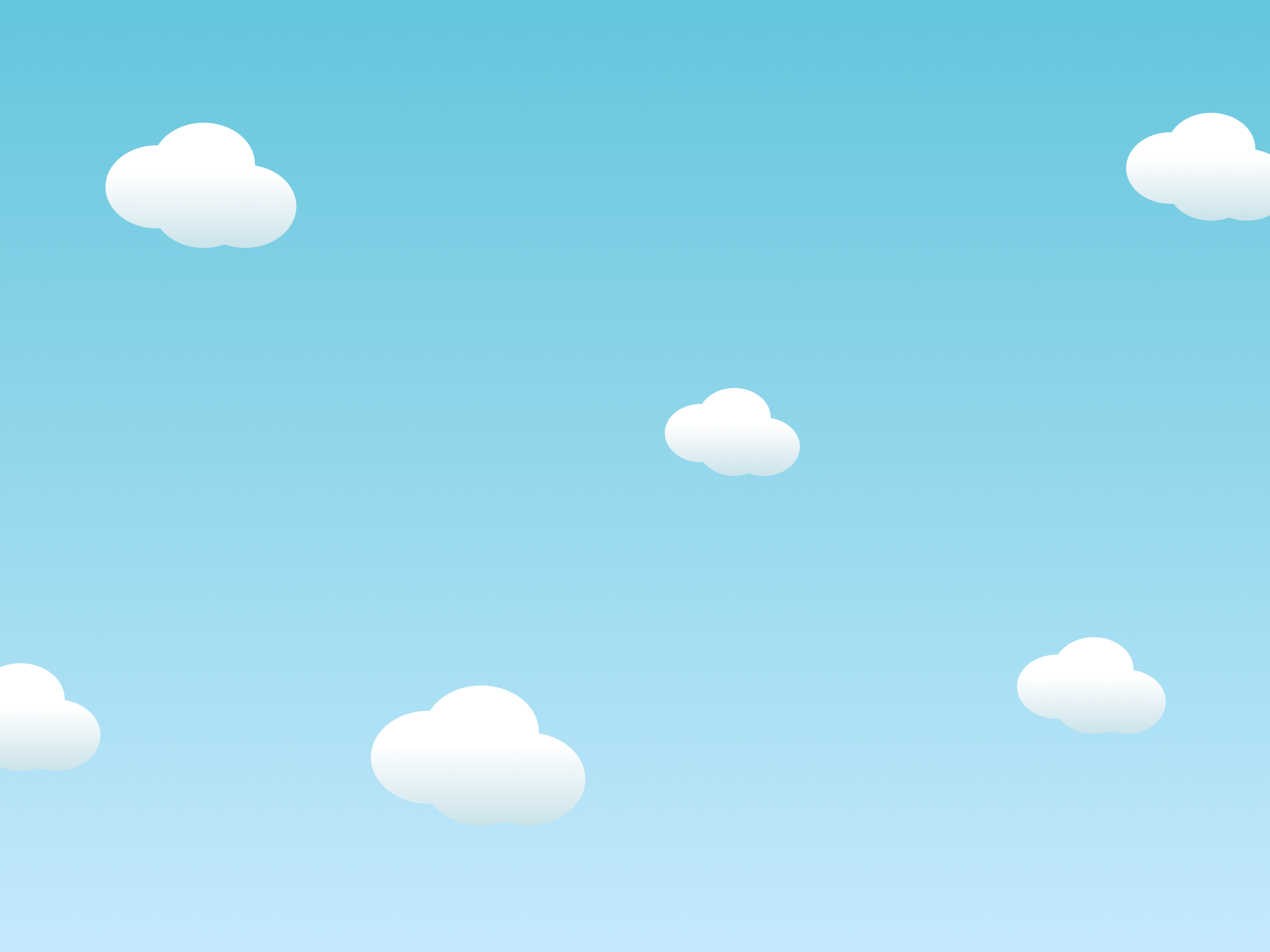 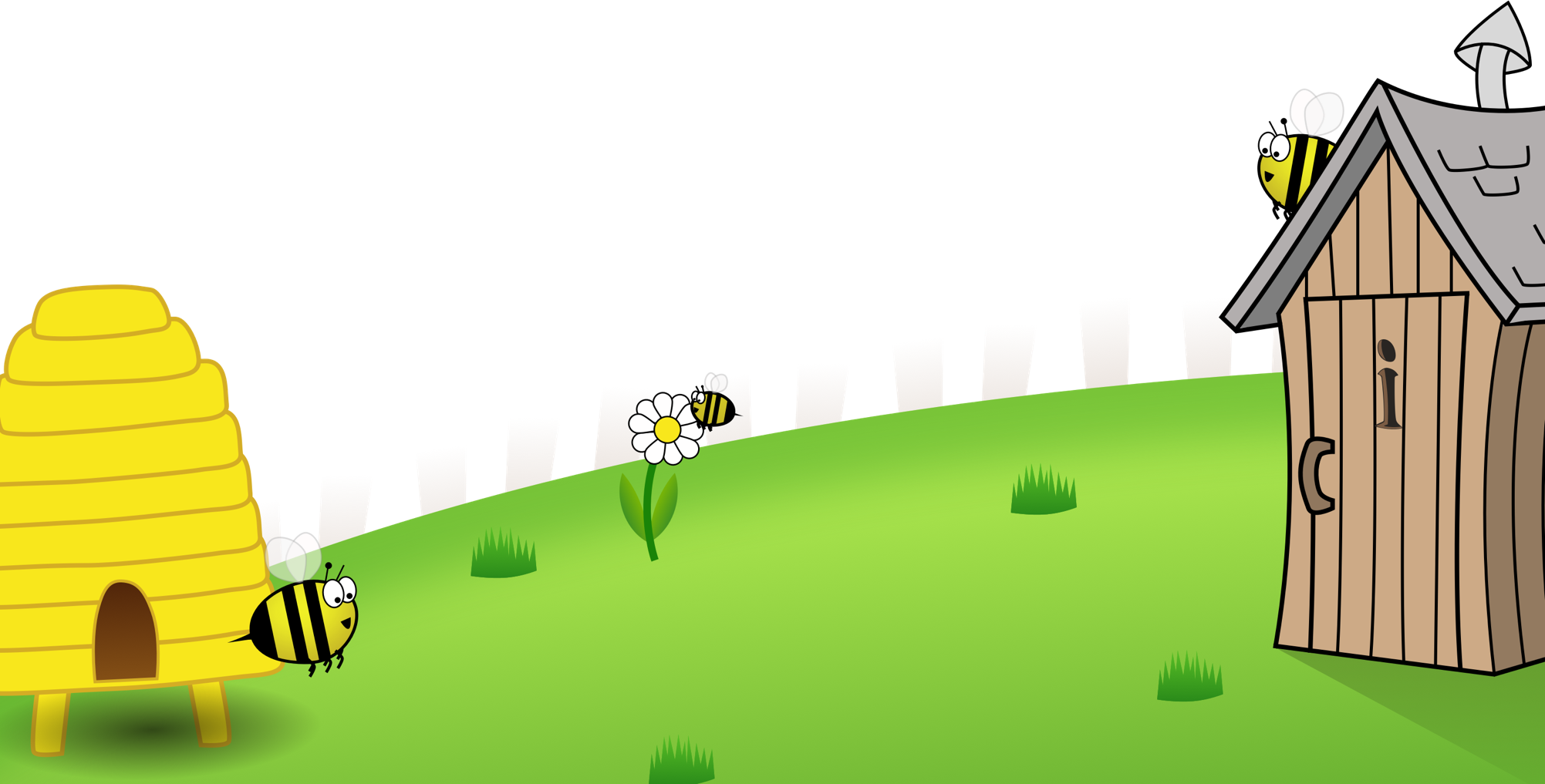 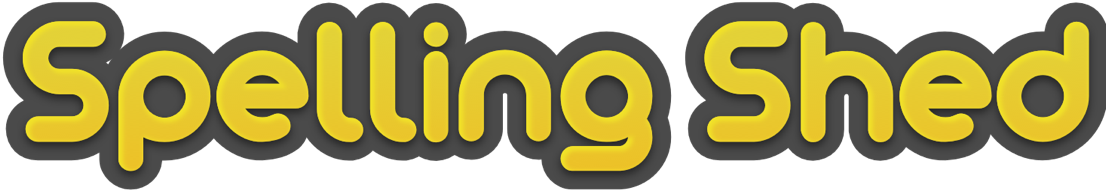 Spelling Scheme of Work
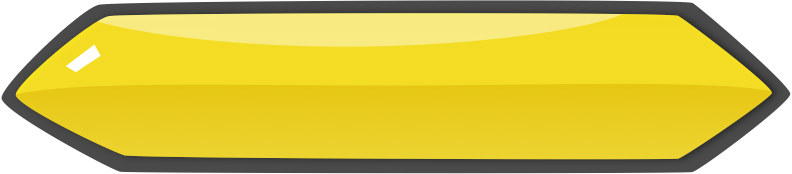 Stage 5
All elements of this scheme are copyright © The Spelling Shed Ltd and may not be redistributed without permission.
11/01/20
Spelling lists – Stage 5
Words ending in ‘-ious.’
Words ending in ‘–cious.’  If the root word ends in –ce the sound is usually spelled ‘-cious.’
Ending ‘-cial’ and ‘-tial.’  After a vowel ‘-cial’ is most common and ‘-itial’ after a consonant.  But there are many exceptions. 
Ending ‘-cial’ and ‘-tial.’  After a vowel ‘-cial’ is most common and ‘-itial’ after a consonant.  But there are many exceptions. 
Ending ‘-cial’ and ‘-tial.’  After a vowel ‘-cial’ is most common and ‘-itial’ after a consonant.  But there are many exceptions. 
Challenge words
Words ending in ‘-ant.’  ‘-ant’ Is used if there is an ‘a’ or ‘ay’ sound in the right place. 
Words ending in ‘-ance.’  ‘-ance’ Is used if there is an ‘a’ or ‘ay’ sound in the right place. 
Use –ent and -ence  after soft c (/s/ sound), soft g (/j/ sound) and qu.  There many exceptions to this rule. 
 Words ending in ‘-able’ and ‘-ible.’  ‘-able’ is used where there is a related word ending ‘-ation.’
Words ending in ‘-ably’ and ‘-ibly.’  The ‘-able’ ending is usually but not always used if a complete root word can be heard before it.    ‘y’ endings comply with previously learned rules and is replaced with ‘i’ as in rely > reliably 
Challenge Words 
 Words ending in ‘-able.’  If this is being added to a root word ending in –ce or –ge then the e after the c or g is kept other wise they would be said with their hard sounds as in cap and gap. 
Adverbs of time (temporal adverbs) these are words to develop chronology in writing. 
 Adding suffixes beginning with vowel letters to words ending in –fer. The r is doubled if the –fer is still stressed when the ending is added. If the –fer is not stressed then the r isn’t doubled. 
Words with ‘silent’ letters at the start. 
 Words with ‘silent’ letters (i.e. letters whose presence cannot be predicted from the pronunciation of the word)
Challenge Words
 Words spelled with ’ie’ after c.
 Words with the ‘ee’ sound spelled ei after c. The ‘i before e except after c’ rule applies to words where the sound spelled by ei is /ee/  However there are exceptions like those in the spellings.
 Words containing the letter string ‘ough’ where the sound is /aw/.
 Words containing the letter string ’ough’ where the sound is /o/ as in boat or ‘ow’ as in cow. 
Adverbs of possibility. These words show the possibility that something has of occurring.
Challenge Words
 These words are homophones or near homophones.  They have the same pronunciation but different spellings and/or meanings. 
These words are homophones or near homophones.  They have the same pronunciation but different spellings and/or meanings. 
These words are homophones or near homophones.  They have the same pronunciation but different spellings and/or meanings. 
These words are homophones or near homophones.  They have the same pronunciation but different spellings and/or meanings. 
These words are homophones or near homophones.  They have the same pronunciation but different spellings and/or meanings. 
Challenge Words
Hyphens can be used to join a prefix to a root word, especially if the prefix ends in a vowel letter and the root word also begins with one.
Challenge Words
Revision:  Year 5 words
Revision:  Year 5 words
Revision:  Year 5 words
Revision:  Year 5 words
5
1
Words ending in ‘-ious’
Words ending in ‘-ious.’
5
1
Sort these spellings into two groups. 

Those that have a ‘tious’ (shus) and ‘ious’ (eeus).
Write the correct spelling into each sentence. 
 
The ____________ creature was suited to both land and water.

The teacher’s __________ laugh was __________ around school. 

He was __________ and so he auditioned for The X Factor twice. 

The _________ cat found himself trapped in the garden shed. 

In the school canteen they delivered __________ meals each day. 

It was _________ that she did not like him. 

The criminal mastermind had a _________ plan. 

The job was very __________ the same task over and over again. 

She gave a ___________ version of events. It wasn’t the truth.
Write the correct spelling into each sentence. 
 
The _amphibious_ creature was suited to both land and water.

The teacher’s _infectious_ laugh was _notorious_ around school. 

He was _ambitious_ and so he auditioned for The X Factor twice. 

The _curious_ cat found himself trapped in the garden shed. 

In the school canteen they delivered _nutritious_ meals each day. 

It was _obvious_ that she did not like him. 

The criminal mastermind had a _devious_ plan. 

The job was very _repetitious_ the same task over and over again. 

She gave a _fictitious_ version of events. It wasn’t the truth.
5
2
Words ending in ‘–cious.’  If the root word ends in –ce the sound is usually spelt ‘-cious.’
Words ending in ‘–cious.’  If the root word ends in –ce the sound is usually spelt ‘-cious’.
5
2
Cut up cards, write this week’s spellings on to a card and then turn all of the cards over and play a word/definition matching game with a partner.
Insert the missing letters into your spellings to find a new word.
Insert the missing letters into your spellings to find a new word.
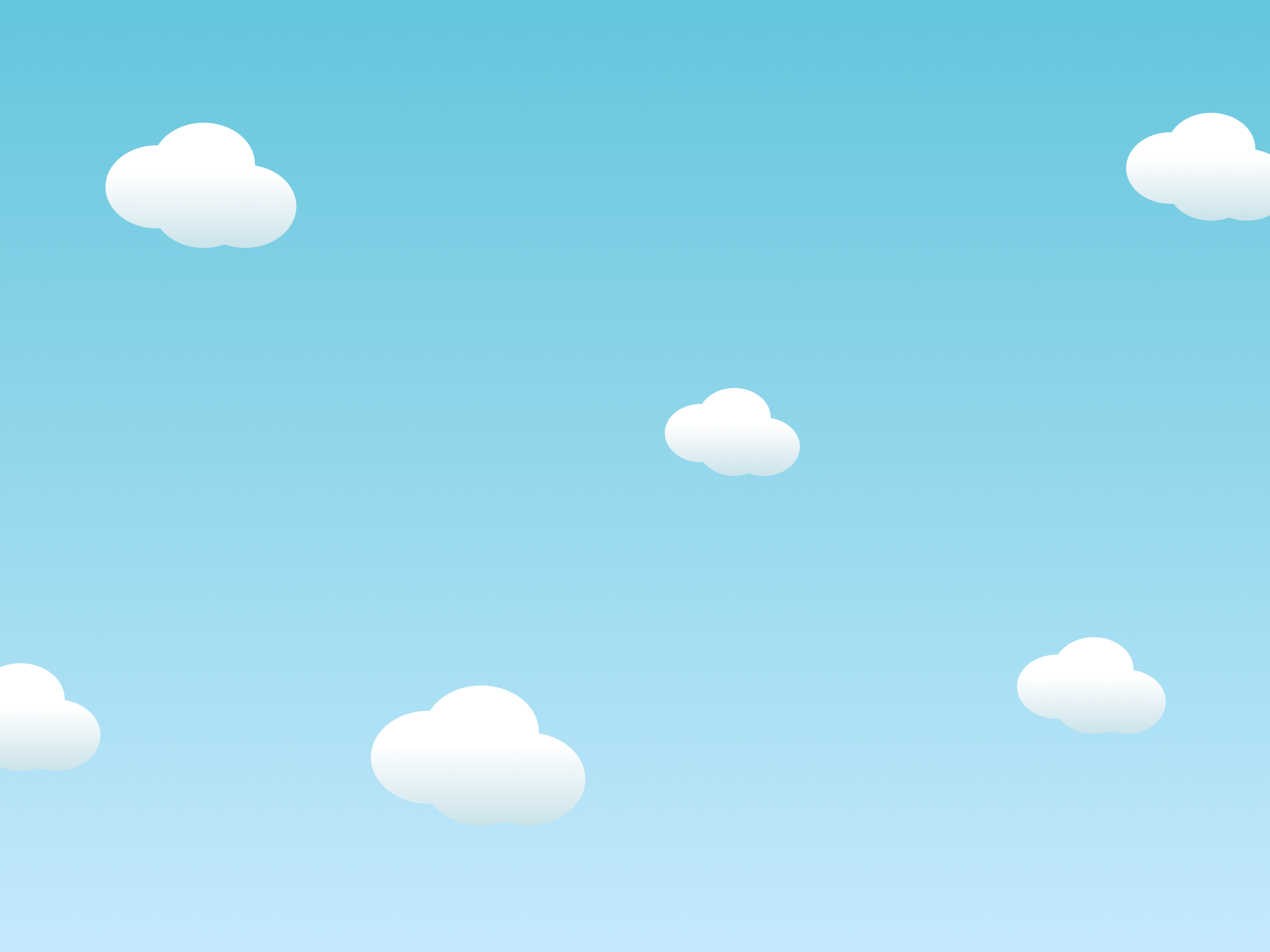 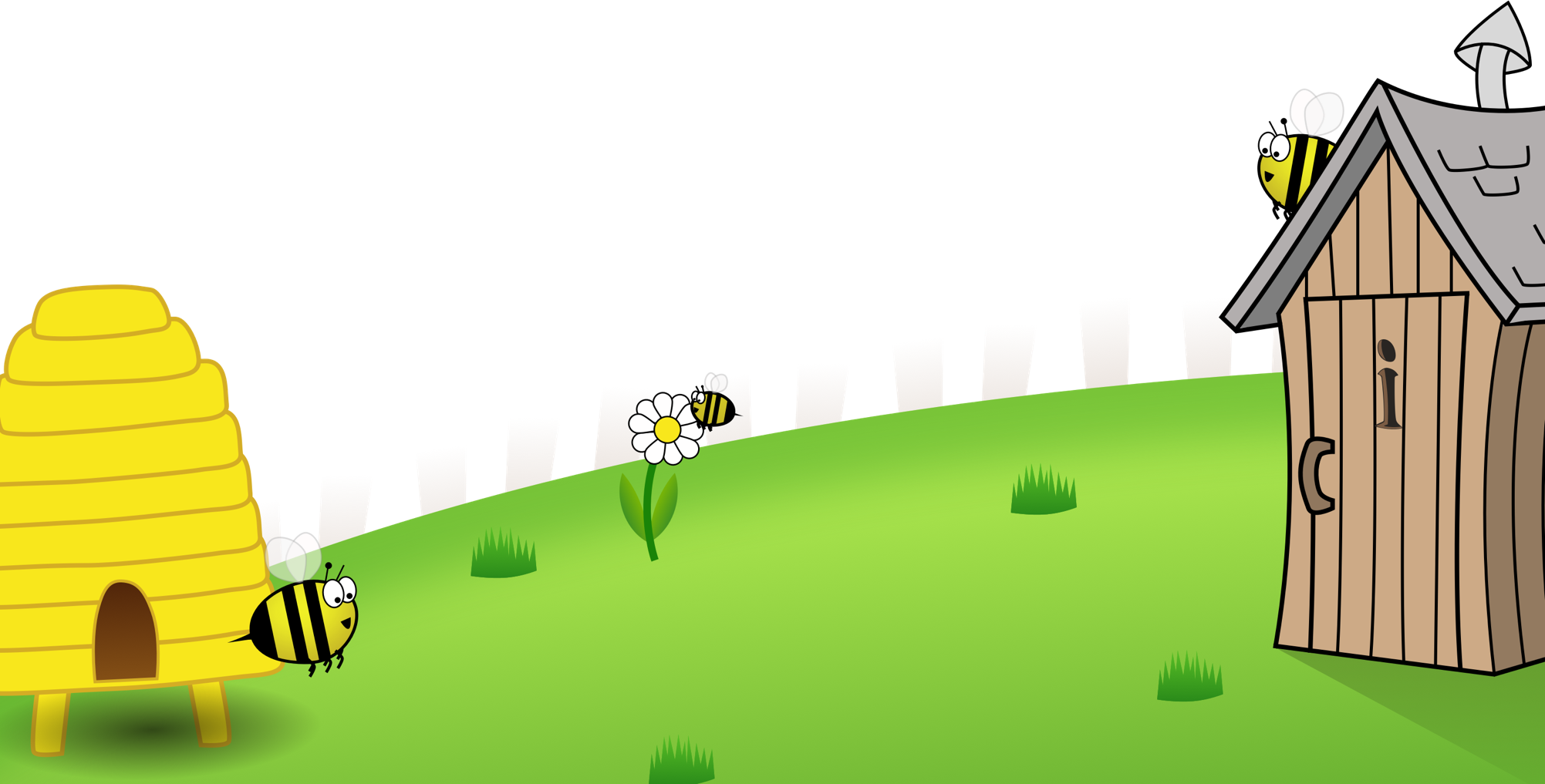 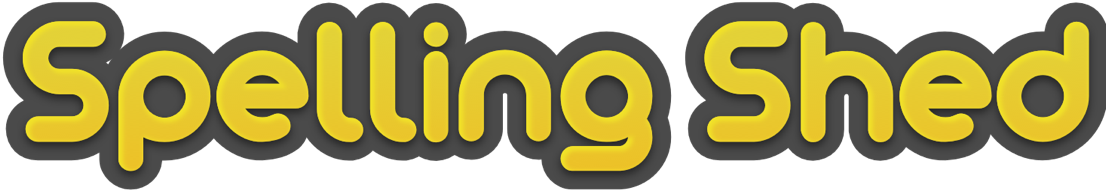 Spelling Scheme of Work
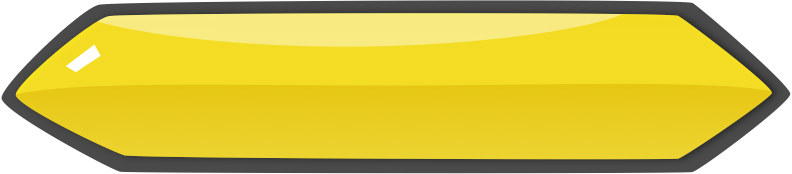 Stage 6
All elements of this scheme are copyright © The Spelling Shed Ltd and may not be redistributed without permission.
11/01/20
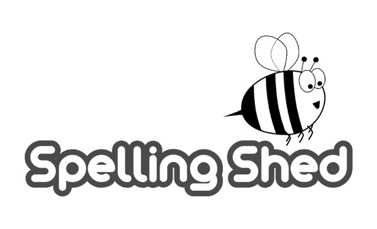 Spelling lists – Stage 6
Challenge Words
Challenge Words
Challenge Words
Challenge Words
Challenge Words
Challenge Words
Challenge Words
Challenge Words
Challenge Words
Challenge Words
Spelling Rules: Words with the short vowel sound /i/ spelled y
Spelling Rules:  Words with the long vowel sound /i/ spelled with a y. 
Spelling Rules:  Adding the prefix ‘-over’ to verbs. 
Spelling Rules: Convert nouns or verbs into adjectives using suffix ‘-ful.’
Spelling Rules: Words which can be nouns and verbs. 
Spelling Rules:  Words with an /o/ sound spelled ‘ou’ or ‘ow.’
Spelling Rules:  Words with a ‘soft c’ spelled /ce/.
Spelling Rules: Prefix dis, un, over, im.   Each have a particular meaning: dis – reverse; un – not; over – above/more; im – opposite
Spelling Rules:  Words with the /f/ sound spelled ph.
Spelling Rules:  Words with origins in other countries
Spelling Rules:  Words with unstressed vowel sounds.
Spelling Rules:  Words with endings /shuhl/ after a vowel letter.
Spelling Rules: Words with endings /shuhl/ after a consonant letter. 
Spelling Rules:  Words with the common letter string ’acc’ at the beginning of words. 
Spelling Rules:  Words ending in ’-ably.’
Spelling Rules:  Words ending in ’-ible’
Spelling Rules:  Adding the suffix ‘-ibly’ to create an adverb. 
Spelling Rules:  Changing ‘-ent’ to ‘–ence.’
Spelling Rules: -er, -or, -ar at the end of words. 
Spelling Rules: Adverbs synonymous with determination. 
Spelling Rules:  Adjectives to describe settings
Spelling Rules: Vocabulary to describe feelings. 
Spelling Rules: Adjectives to describe character
Grammar Vocabulary
Grammar Vocabulary
Mathematical Vocabulary
6
1
Challenge Words
Challenge Words
6
1
Challenge week

Choose an activity from the challenge week pack.
Insert the missing letters into your spellings to find a new challenge word.
Insert the missing letters into your spellings to find a new challenge word.
6
2
Challenge Words
Challenge Words
6
2
Challenge week

Choose an activity from the challenge week pack.
Can you find your spellings hidden in this word search?
Can you find your spellings hidden in this word search?